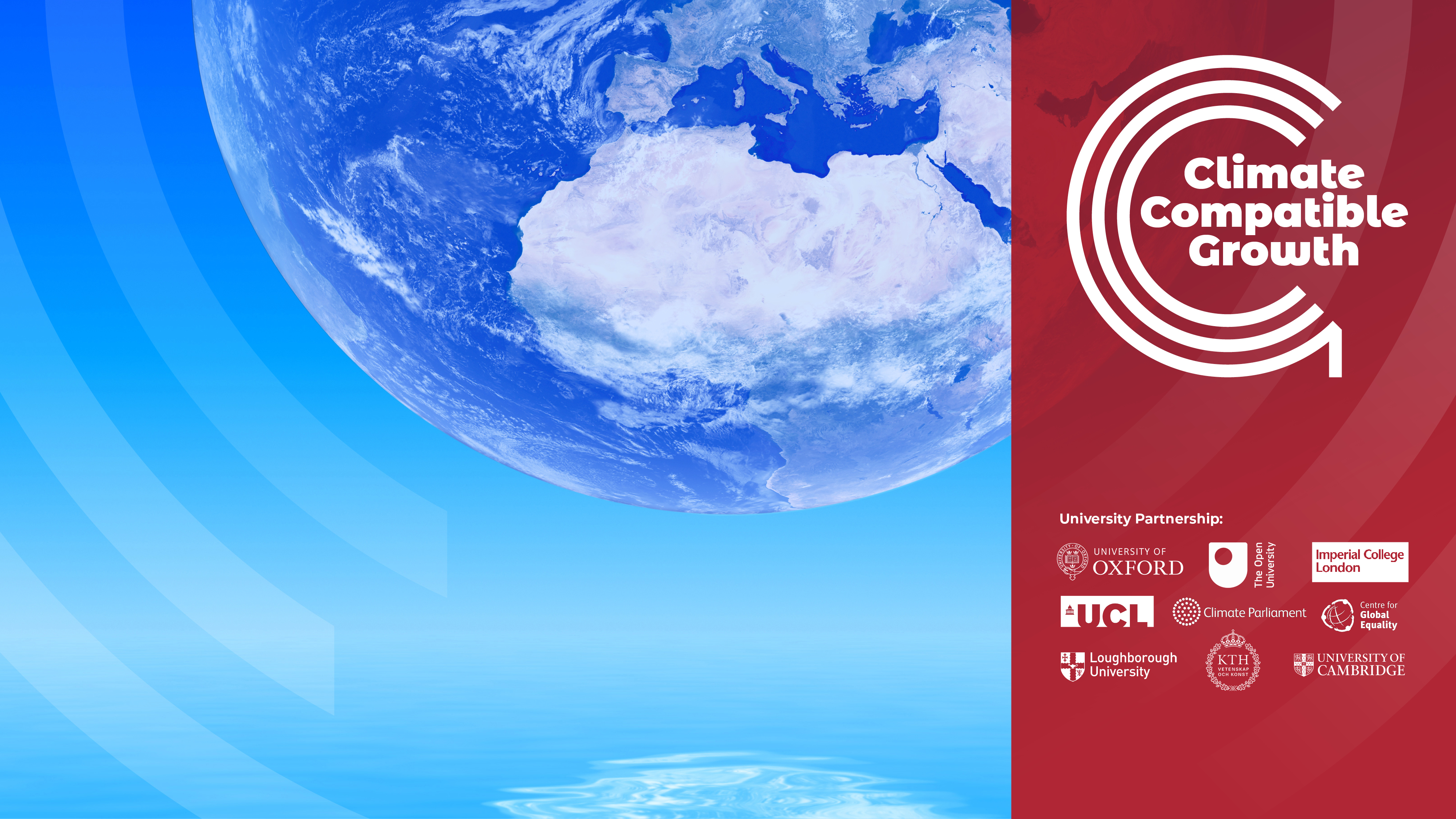 Energy and Flexibility Modelling
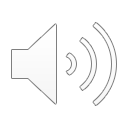 LECTURE 9 EMISSIONS AND CAPACITY RESERVE REPRESENTATION
Version 1.0
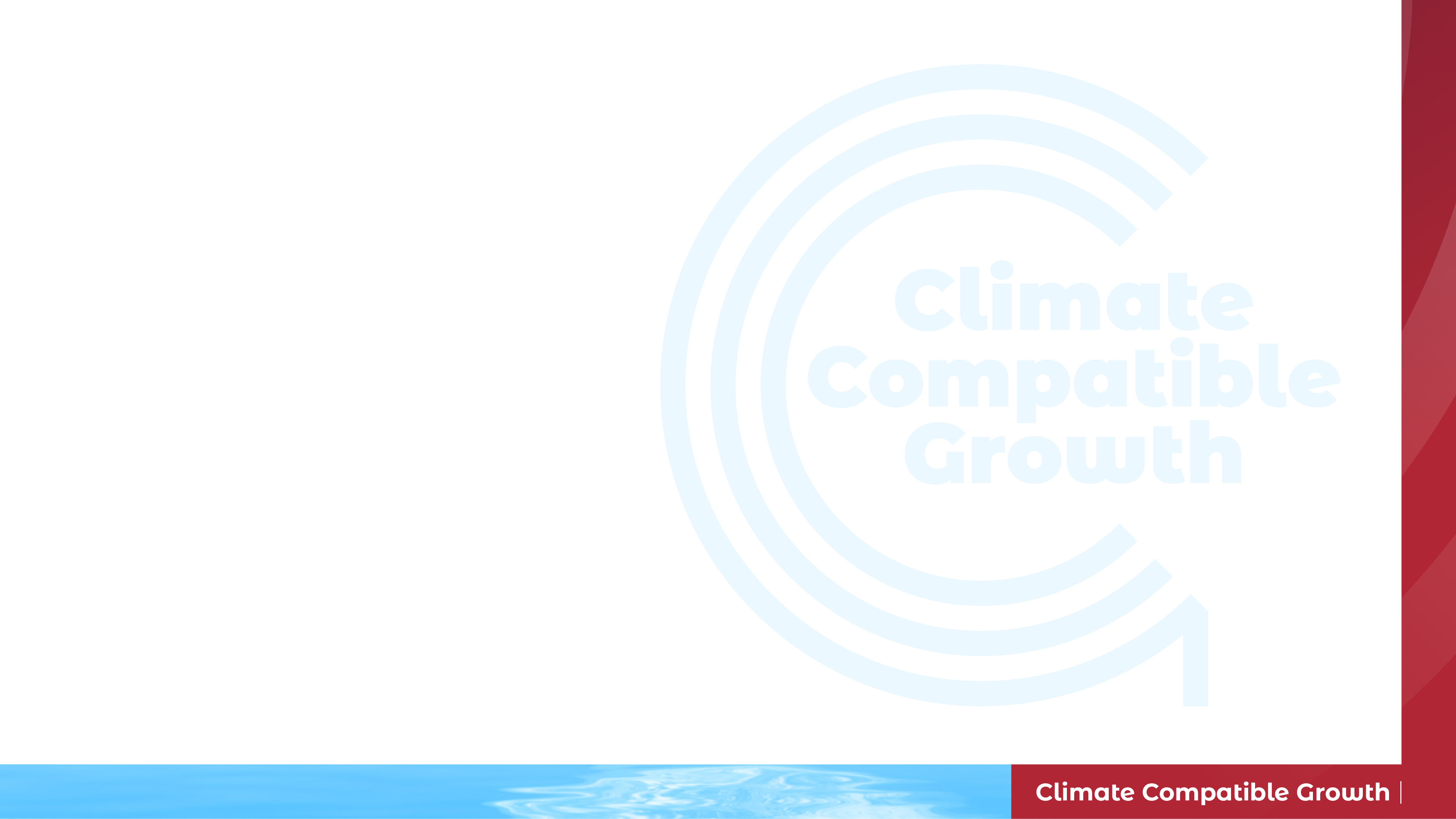 Learning Outcomes
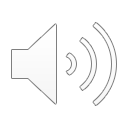 By the end of this lecture, you will be able to:
ILO1 : Learn the importance of emissions accounting and the anthropogenic nature of climate change
ILO2: Learn how to represent emissions and how to constrain emission levels in OSeMOSYS in line with climate targets
ILO3: Understand the importance of reserve margin in the energy system
ILO4: Learn how to represent reserve margin in OSeMOSYS
Course Name
MINI LECTURE NUMBER & NAME
Mini Lecture Learning Objective
2
[Speaker Notes: By the end of this lecture, you will be able to:
Learn the importance of emissions accounting and the anthropogenic nature of climate change
Learn how to represent emissions and how to constrain emission levels in OSeMOSYS in line with climate targets
Understand the importance of reserve margin in the energy system
Learn how to represent reserve margin in OSeMOSYS]
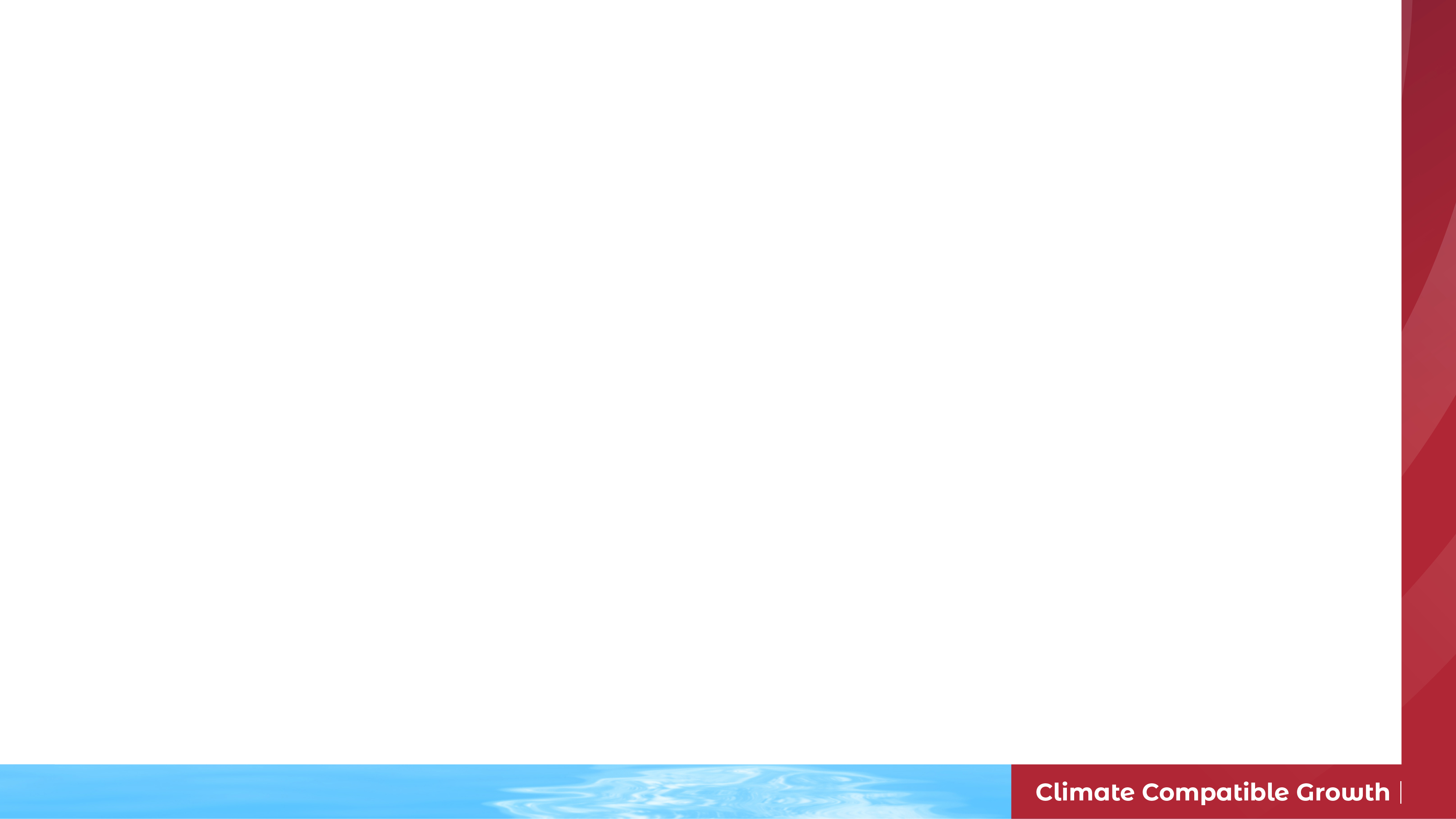 9.1 Anthropogenic Causes of Climate Change
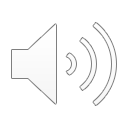 9.1.1 What is Climate Change?
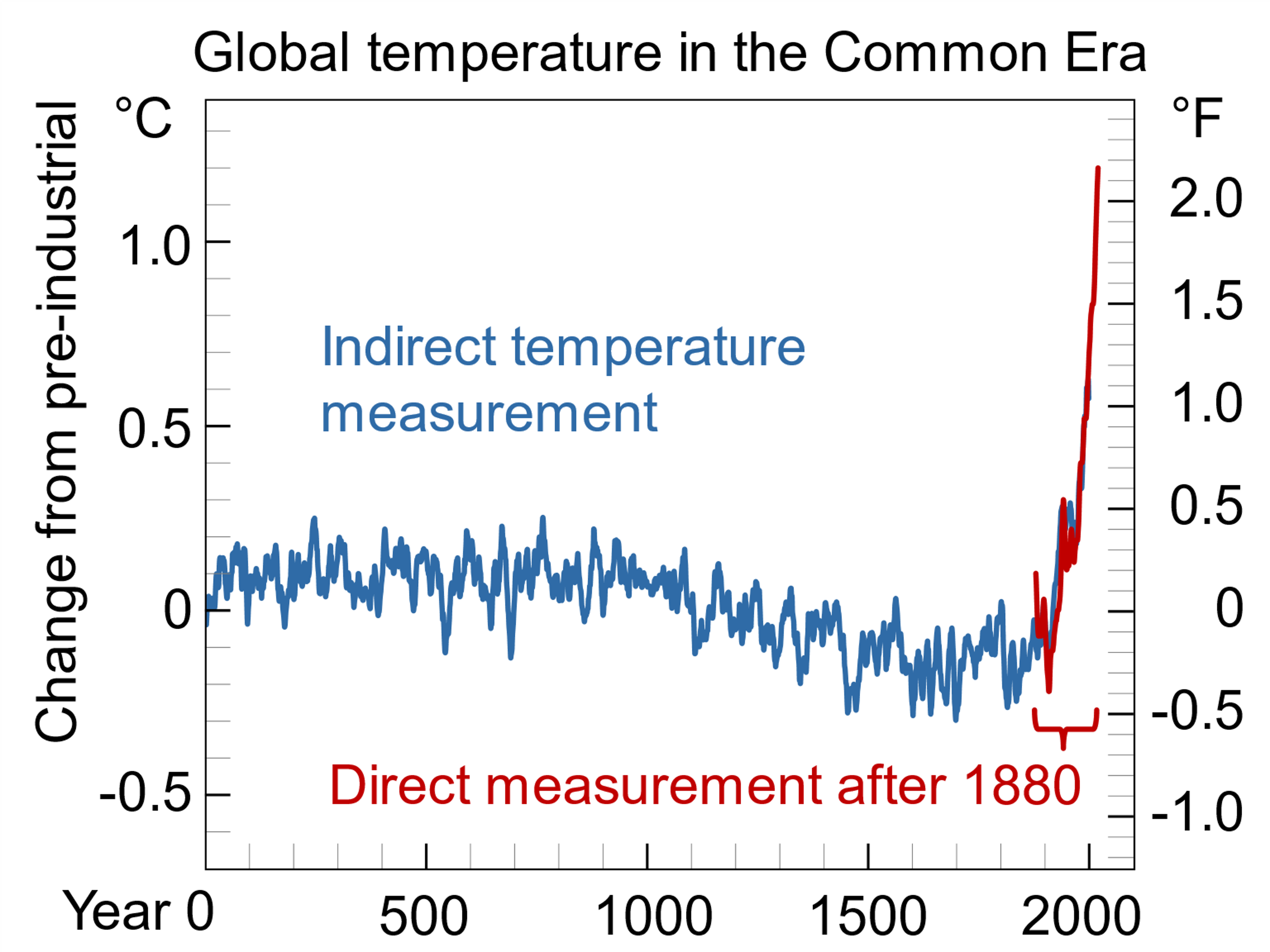 (Concepts: Usher, W. (2021))
(Efbrazil, image, license: CC BY-SA 4.0)
3
[Speaker Notes: Climate change is most often thought of as the rise in global temperatures since the 20th century, shown on this figure. This global warming has multiple impacts that are also elements of climate change, including sea level rise, ice mass loss, ocean acidification, changes in animal and plant life, and extreme weather conditions. Whilst there has historically been natural climate variability, the changes since the 20th century cannot be explained by this alone and are attributed directly or indirectly to human activities which have altered the composition of the atmosphere, in addition to the natural climate variability. These human activities are known as anthropogenic causes of climate change, which we will discuss next.]
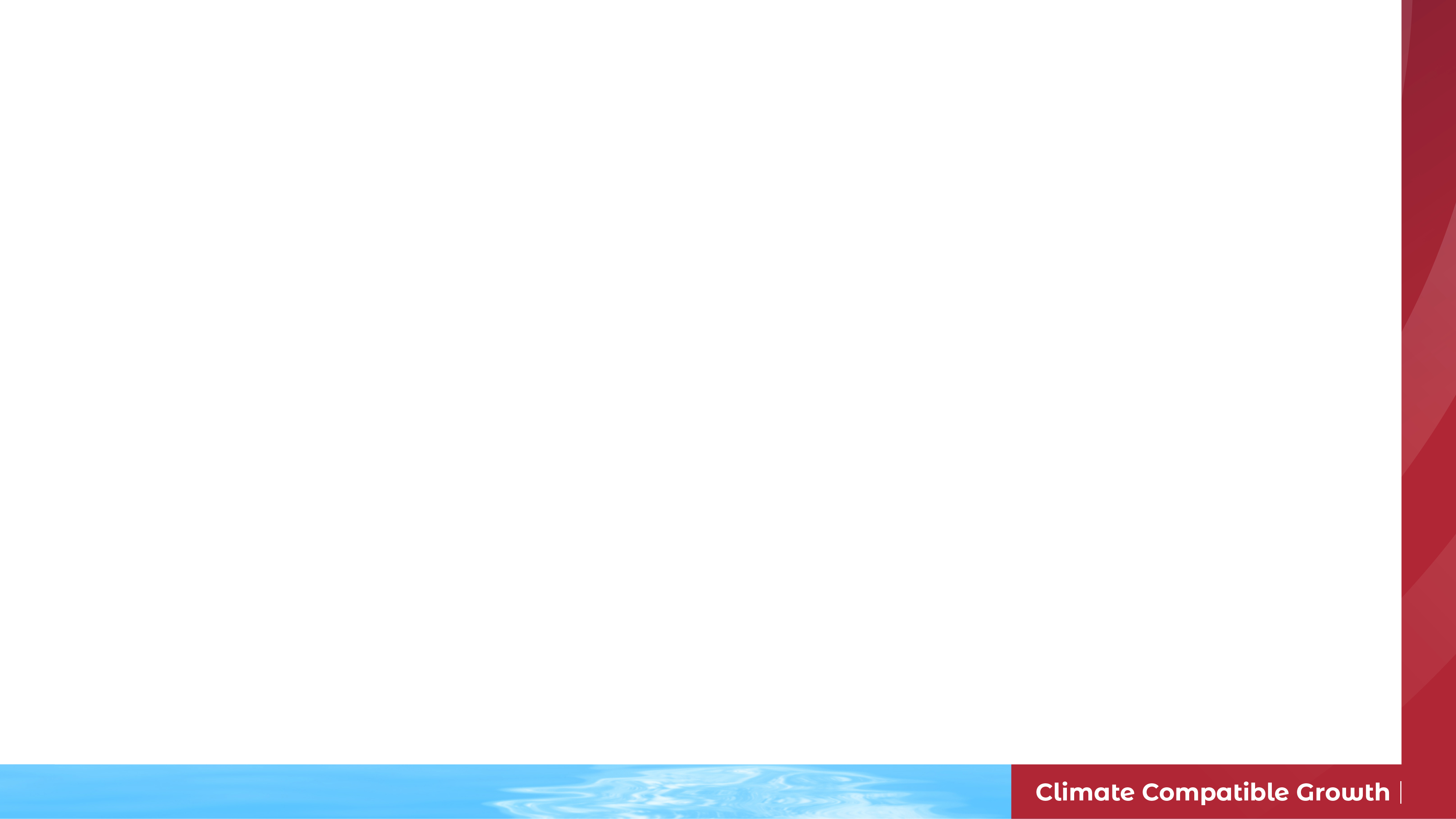 9.1 Anthropogenic Causes of Climate Change
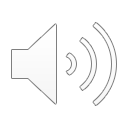 9.1.2 Global Warming and The Greenhouse Effect
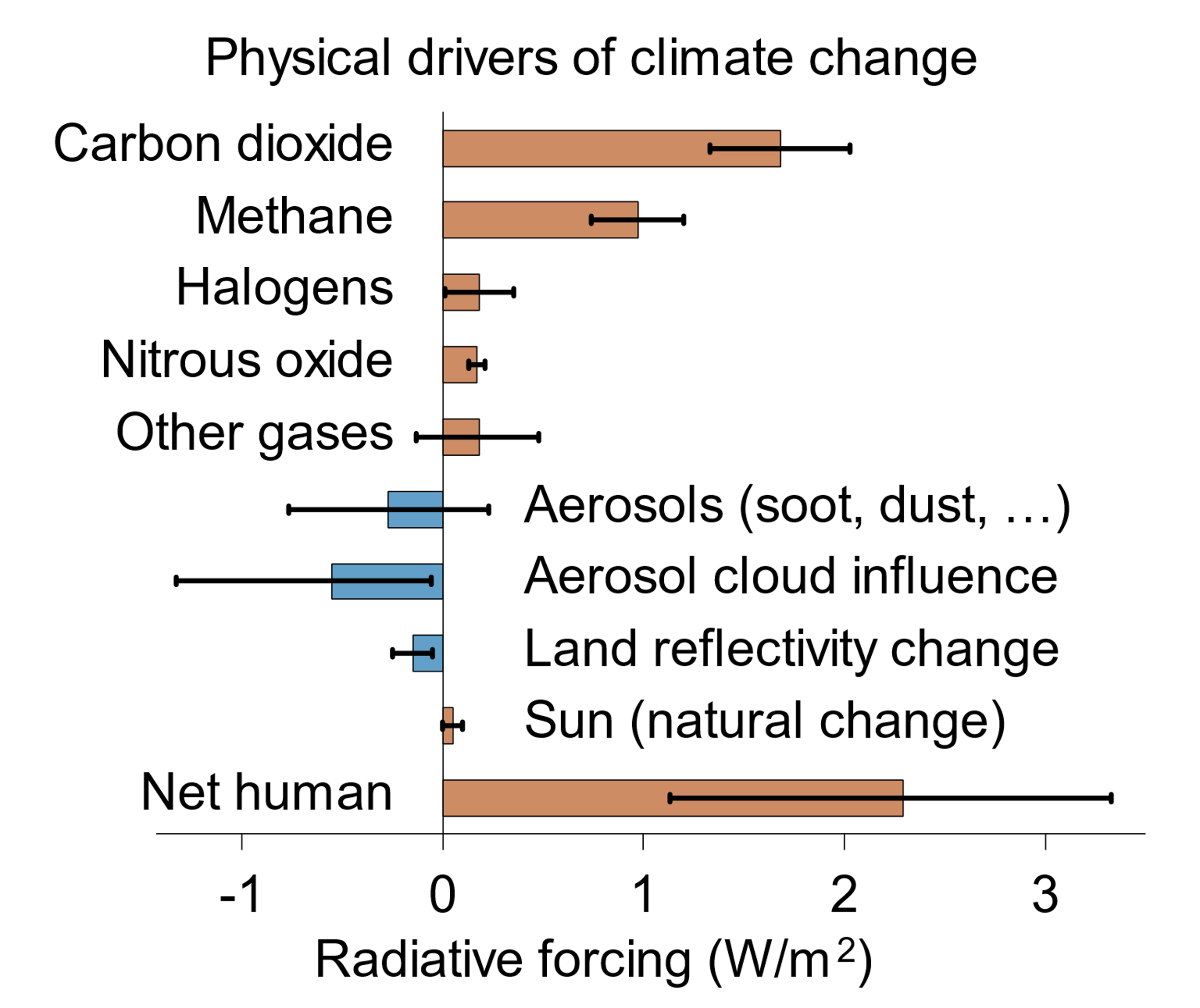 (Concepts: Usher, W. (2021))
(Femke Nijsse & Eric Fisk, image, license: CC BY-SA 4.0)
4
[Speaker Notes: Human activities are thought to cause climate change through the greenhouse effect. This is where heat naturally radiating from the earth is trapped in the atmosphere due to the presence of greenhouse gases. This trapped heat causes global warming and climate change. Greenhouse gases do occur naturally; however, human activities have hugely increased the concentration of greenhouse gases in the atmosphere and hence amplified the greenhouse effect and caused global warming. Greenhouse gases include carbon dioxide, methane, and nitrous oxides, and the concentrations of all of these gases have increased significantly since the pre-industrial era. The capacity of a greenhouse gas or other agent to contribute to climate change is measured using the concept of Radiative Forcing. A positive radiative forcing indicates that the gas or agent ultimately leads to global warming, with higher values signifying a greater effect. From this graph we can see that the greenhouse gases we mentioned have a positive radiative forcing value and so contribute to climate change. Next we will look at which human activities have caused increased concentrations of these greenhouse gases. Carbon dioxide has a large radiative forcing and is the dominant gas amongst anthropogenic emissions, meaning this is the greenhouse gas that many analyses focus on.]
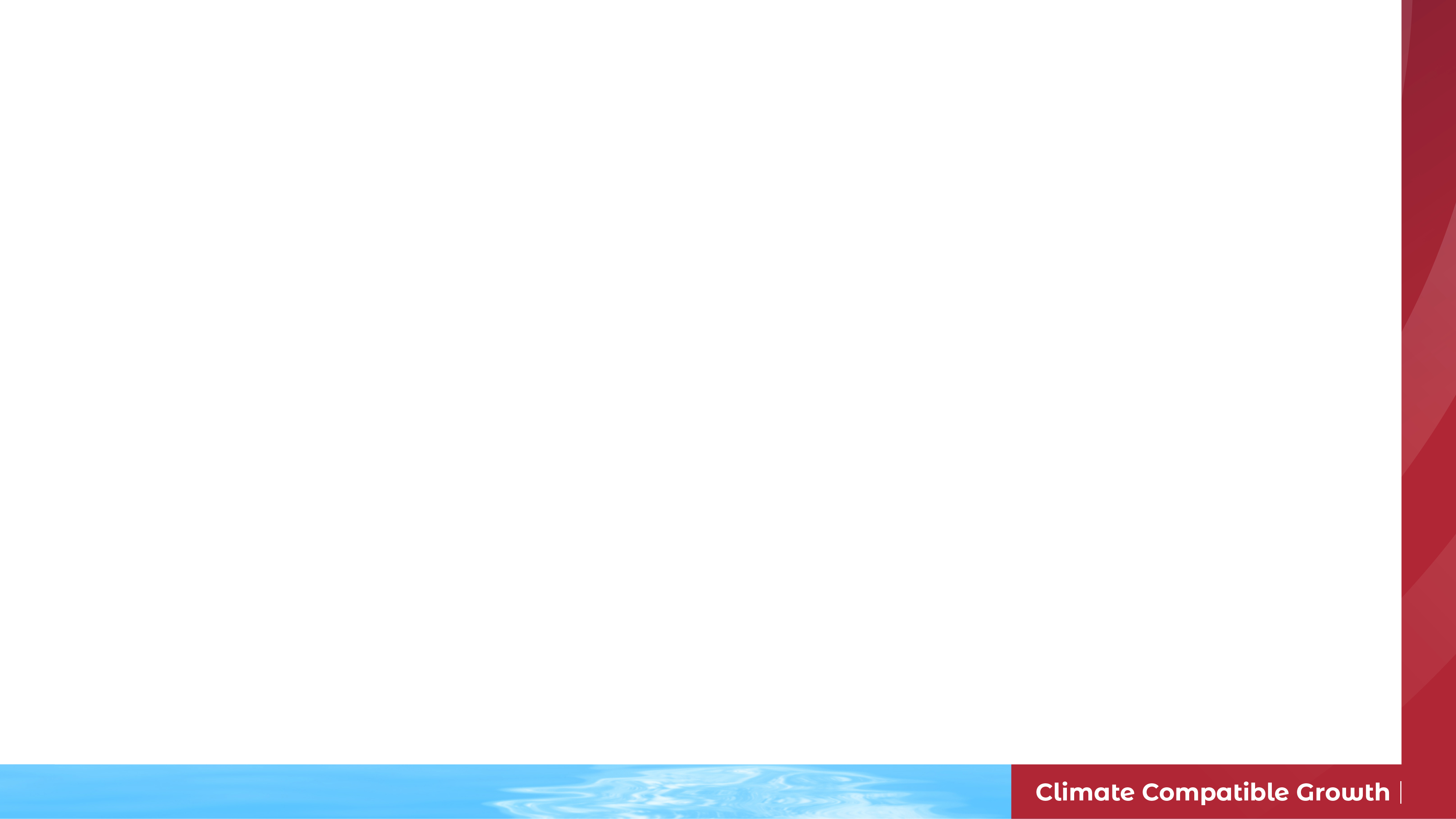 9.1 Anthropogenic Causes of Climate Change
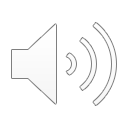 9.1.3 Introduction to Anthropogenic Causes of Climate Change
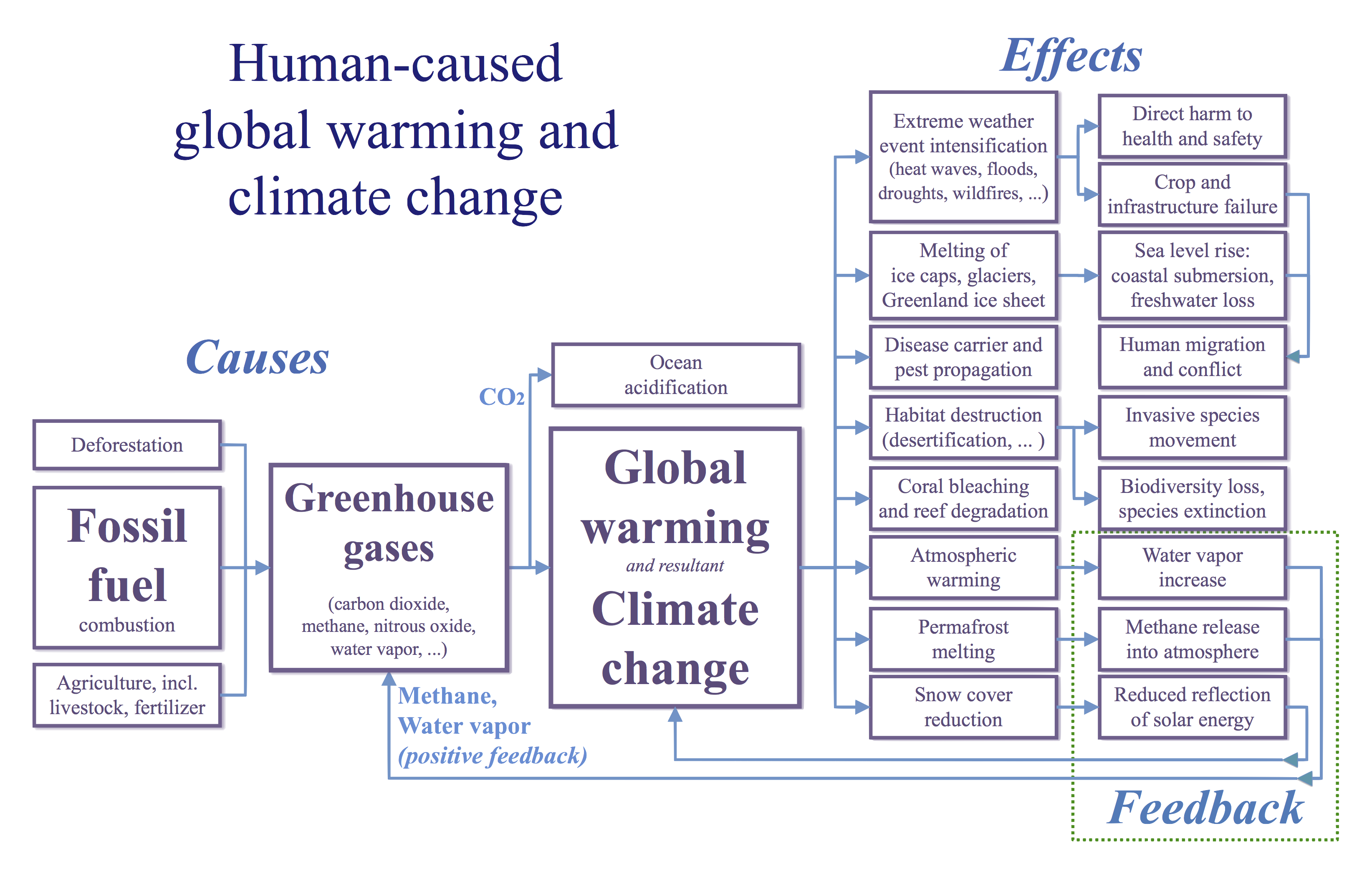 (Concepts: Usher, W. (2021))
(RCraig09, image, license: CC BY-SA 4.0)
5
[Speaker Notes: This slide introduces the links between human activities, global warming, and climate change effects. Several human activities, across multiple sectors, are responsible for emitting greenhouse gases. Most of these activities relate to the burning of fossil fuels, including electricity, heat production, cooking, and transportation. The retrieval, processing, and distribution of fossil fuels before they are used are also responsible for emitting greenhouse gases. Other activities creating significant levels of greenhouse gas emissions include industrial processes and agriculture, forestry, and land-use change.]
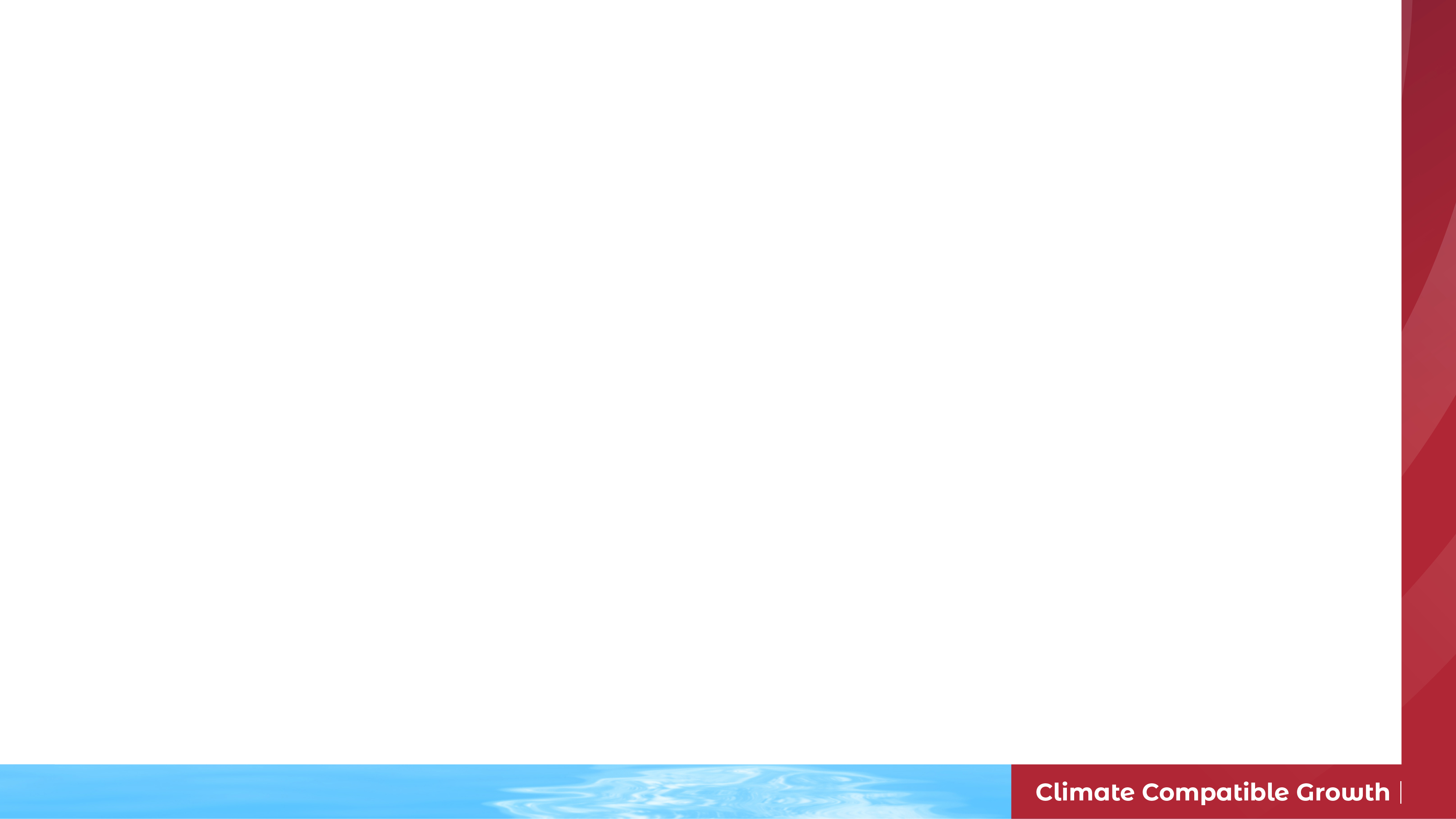 9.1 Anthropogenic Causes of Climate Change
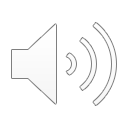 9.1.4 Carbon Dioxide Emissions by Country
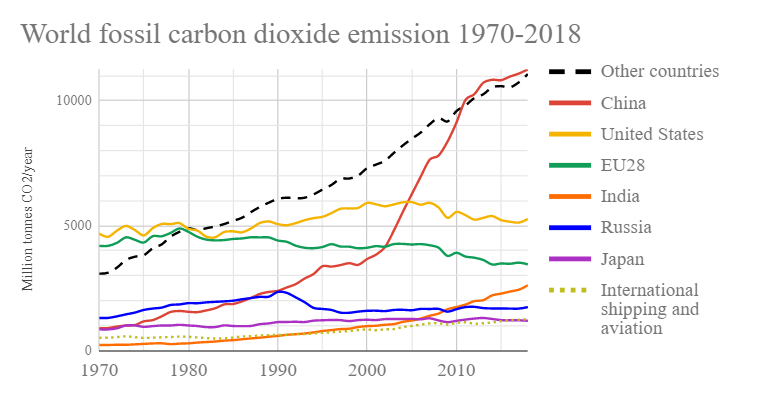 (Tomastvivlaren, image, license: CC BY-SA 4.0)
6
[Speaker Notes: On this chart we can see clearly some countries emit more carbon dioxide than others, with emissions from China, the United States, and the European Union alone far outweighing those from all other countries. More developed countries have been responsible for most emissions, and it follows that they bear a large part of the responsibility for mitigating climate change. Though many developing countries are taking steps to decarbonize their economies, this is unlikely to be at the pace required to avoid dangerous global warming. However, climate change is a global issue with global impacts, and there are opportunities for all countries to play a part in its mitigation. It is often thought that developing countries must choose between economic development and protecting the environment, but there is the opportunity to avoid mistakes made by developed countries and instead pursue sustainable, low-carbon economic growth. Renewable energy technologies are rapidly declining in cost, so developing countries could support growth with affordable low-carbon energy systems. Importantly, small shares of fossil generation could play a role in developing countries to stabilize the system and allow incorporation of variable renewables, especially since developing countries have historically had low emissions. This can be pictured as an intermediate step, where small shares of fossil fuels are used to support the system whilst shares of renewables are increased, after which the system would ideally become 100% renewable to meet climate change goals. OSeMOSYS is helpful in assessing the cost and emissions implications of such scenarios to support policymaking.]
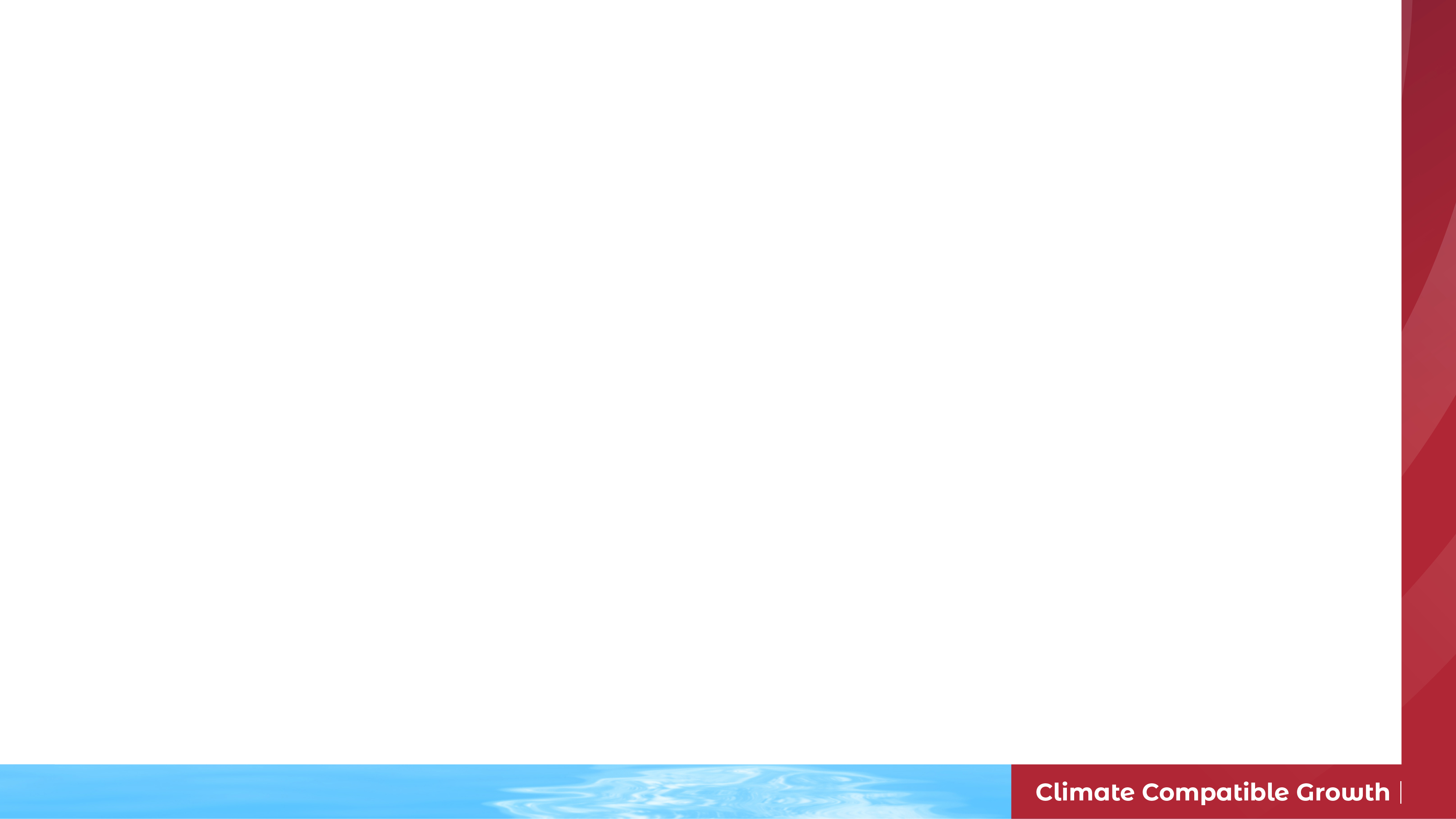 9.1 Anthropogenic Causes of Climate Change
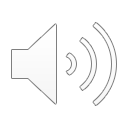 9.1.5 Effects of Climate Change
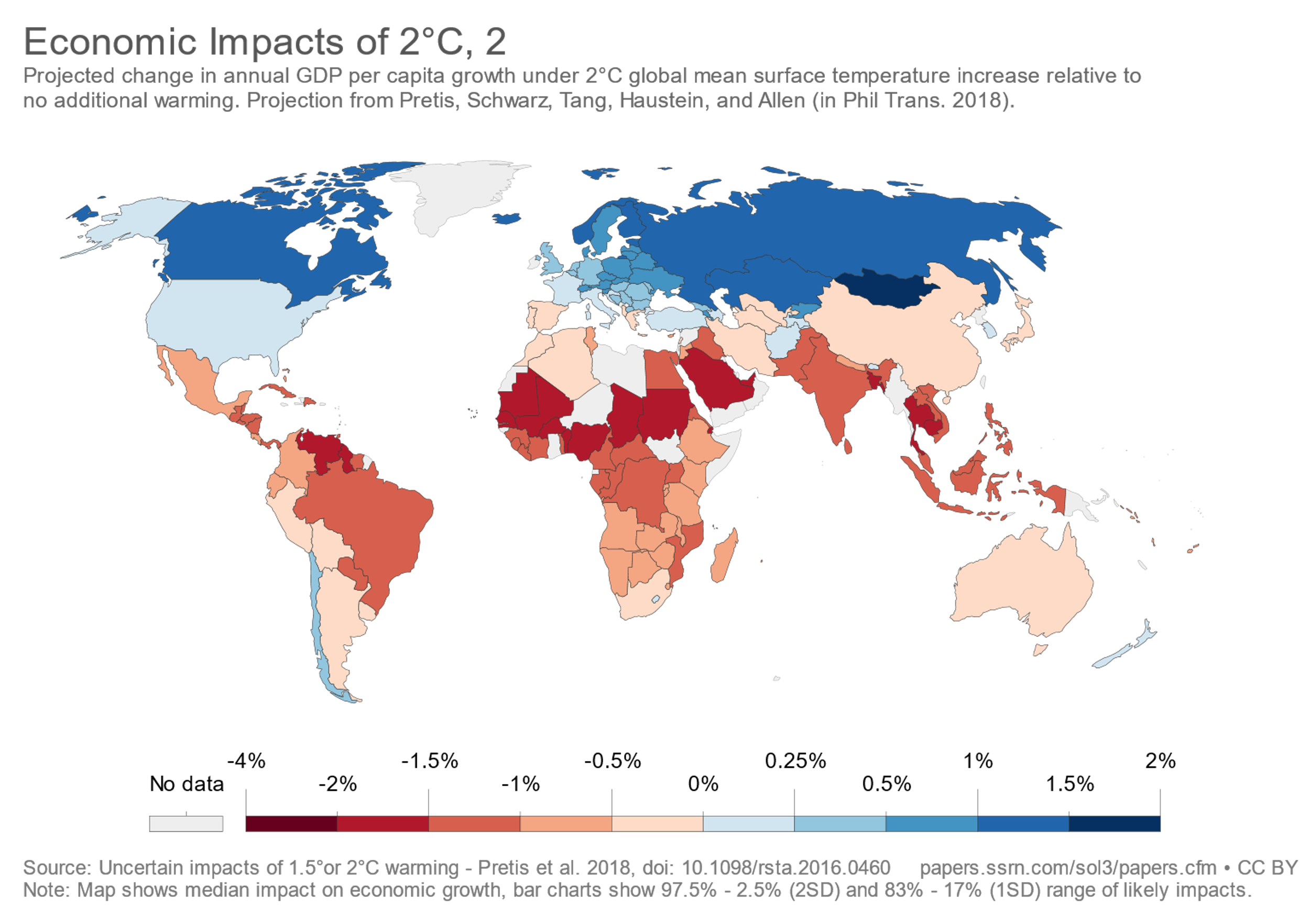 Global temperature rise
Sea level rise
Ocean acidification
Extreme weather events
Reduced biodiversity
Human health impacts
Reduced agricultural yields
Economic consequences
(Our World in Data, image,  license: CC BY 3.0)
(Concepts: Usher, W. (2021))
7
[Speaker Notes: This slide shows some of the most severe impacts associated with climate change, all of which will impact human, animal, and plant life. Rises in global temperature and sea level are expected to cause some areas to become uninhabitable, resulting in displacement of communities and mass migration. The changes in our temperatures and oceans are affecting animal and plant species, causing reduced biodiversity, extinctions, and changes in life strategies. Climate change also has impacts on human health, for example due to rising temperatures in cities or reduced agricultural yields that threaten food supplies. Extreme weather events such as floods and hurricanes are becoming more common as temperatures and sea levels rise, threatening lives and infrastructure. Together all of these impacts mean that climate change has huge economic consequences, especially in the global south. For example, this graph shows that GDP in Africa, Asia, and South America is forecast to be up to 4% lower under a scenario with 2 degrees of warming relative to a scenario with no additional warming. All of these impacts are grounds for rapid and extensive action on climate change, with the transformation of global energy systems being a key step due to the emissions they currently produce.]
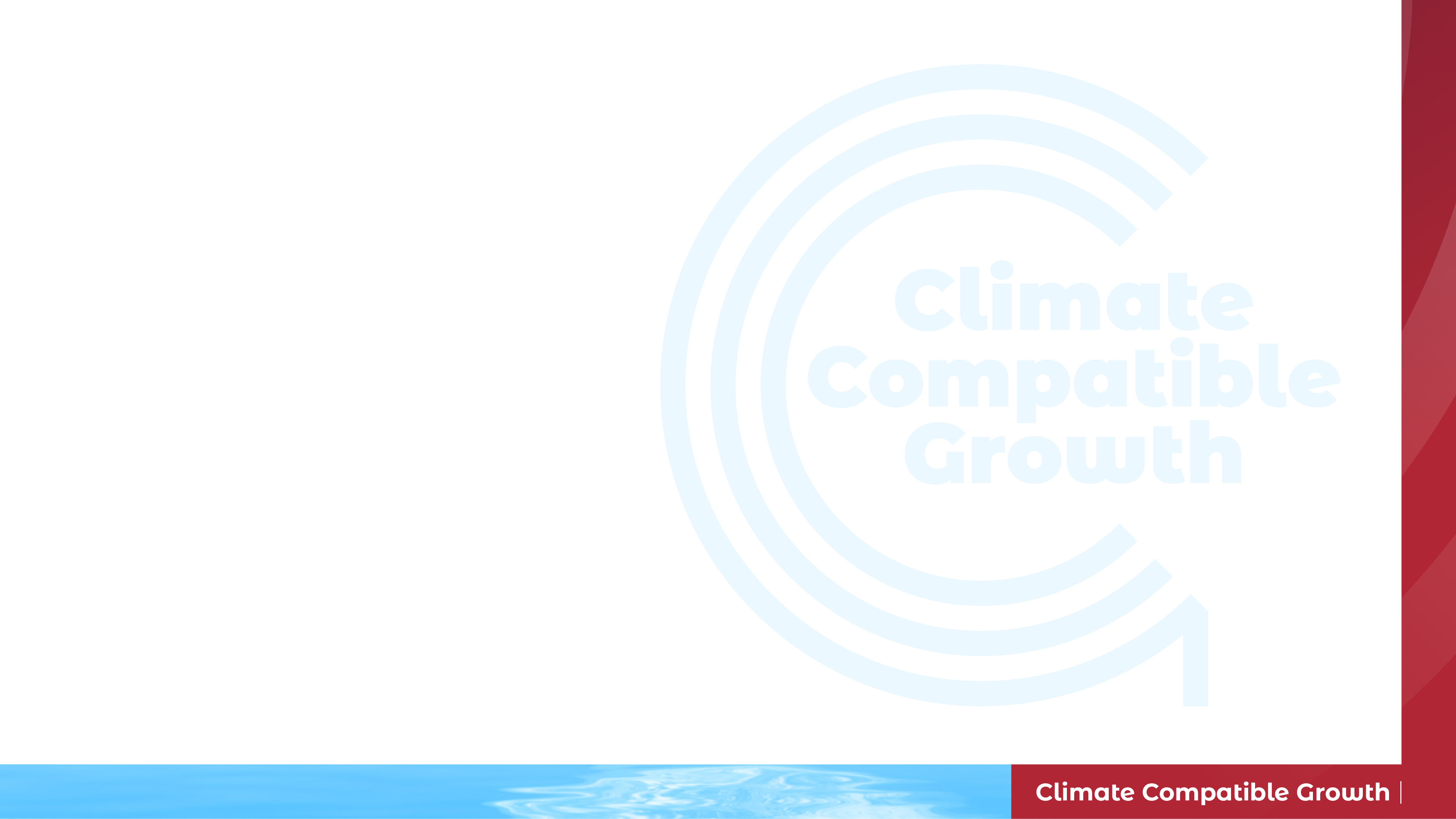 Lecture 9.1 References
Usher, William. (2021, March). Climate Change: Mitigation - Adaptation (Version 1). Zenodo. http://doi.org/10.5281/zenodo.4585597
Course Name
MINI LECTURE NUMBER & NAME
Mini Lecture Learning Objective
8
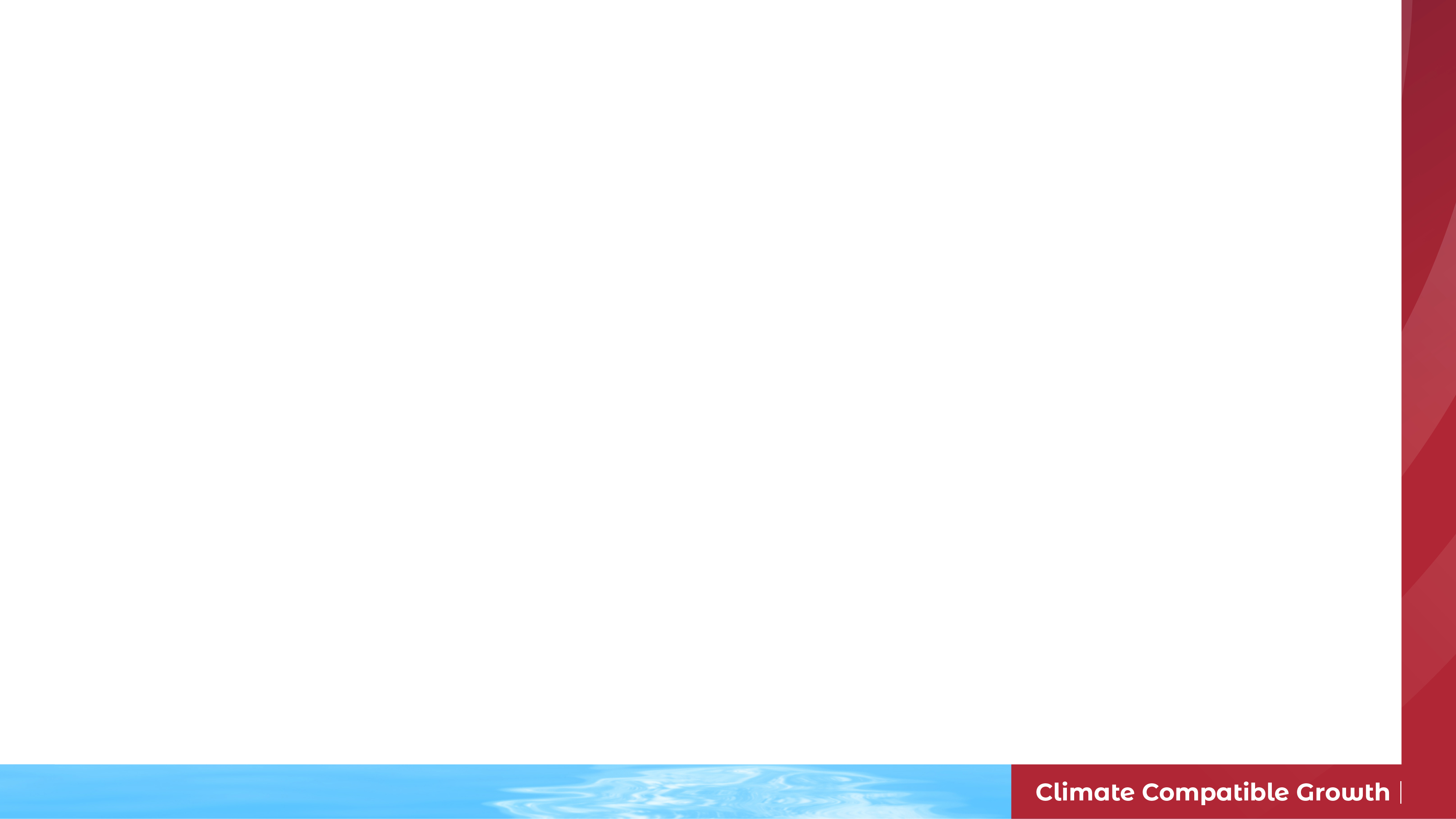 9.2 Emissions Representation
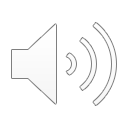 9.2.1 The Need for Emissions Representation in Energy System Models
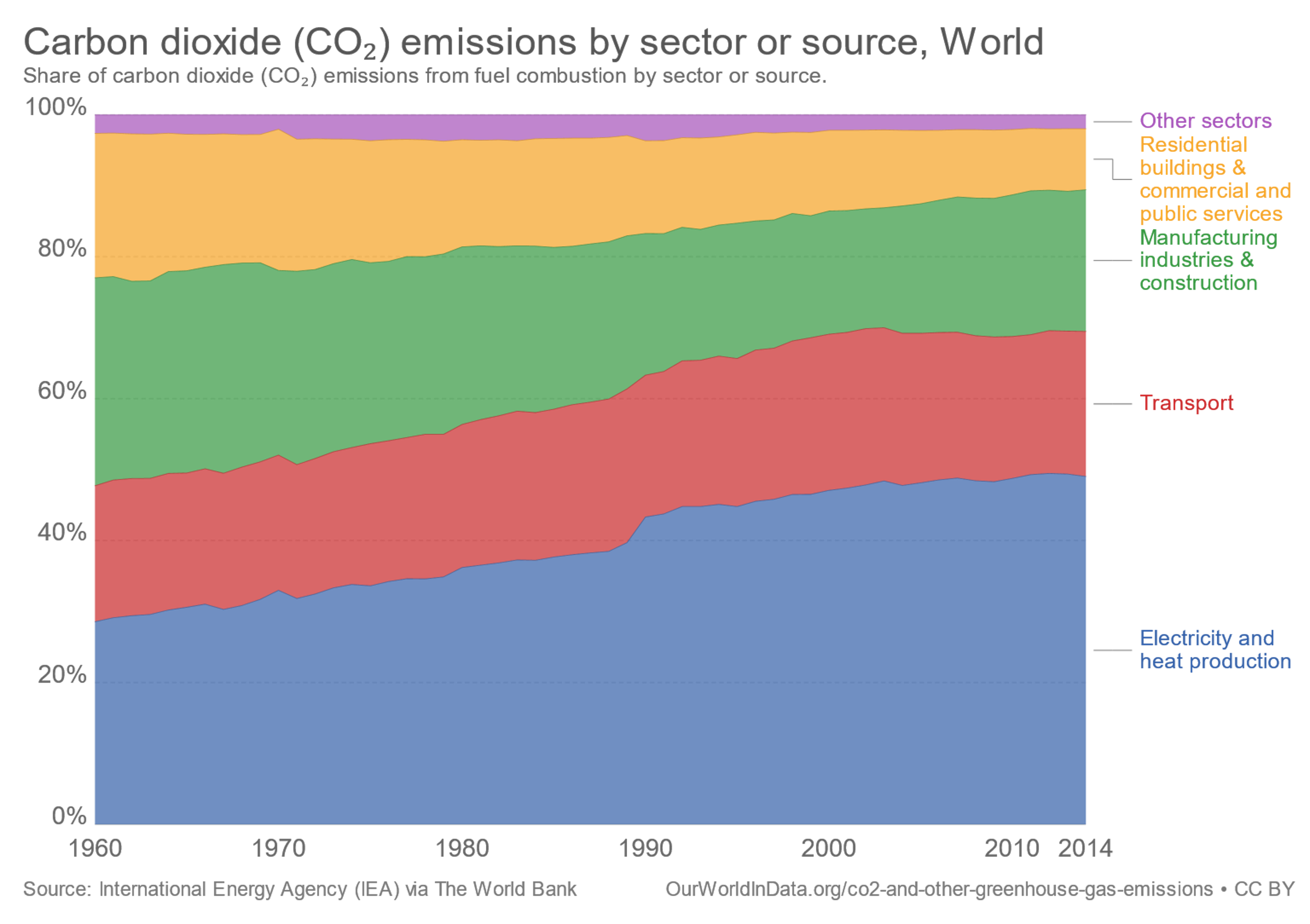 (Our World in Data, image, license: CC BY 3.0)
9
[Speaker Notes: To try to mitigate climate change and prevent the severe impacts that we have just learnt about, representatives from 195 nations at the 'COP' 21 in Paris agreed to a long-term goal of limiting the global average temperature rise to well below 2 degrees Celsius relative to pre-industrial levels. Achieving this goal will require a global transition to a low-carbon economy. The energy sector will play a crucial role in this since it has historically been responsible for a large share of all anthropogenic greenhouse gas emissions. In addition, it is important to reduce emissions of other pollutants such as nitrous oxides, which also have public health and environmental impacts. Energy system modelling using tools like OSeMOSYS can support the transformation of energy systems by providing insights into the implications of different scenarios. In order for us to use modelling to support policymaking in line with climate change goals, it is crucial that we can represent emissions in OSeMOSYS.]
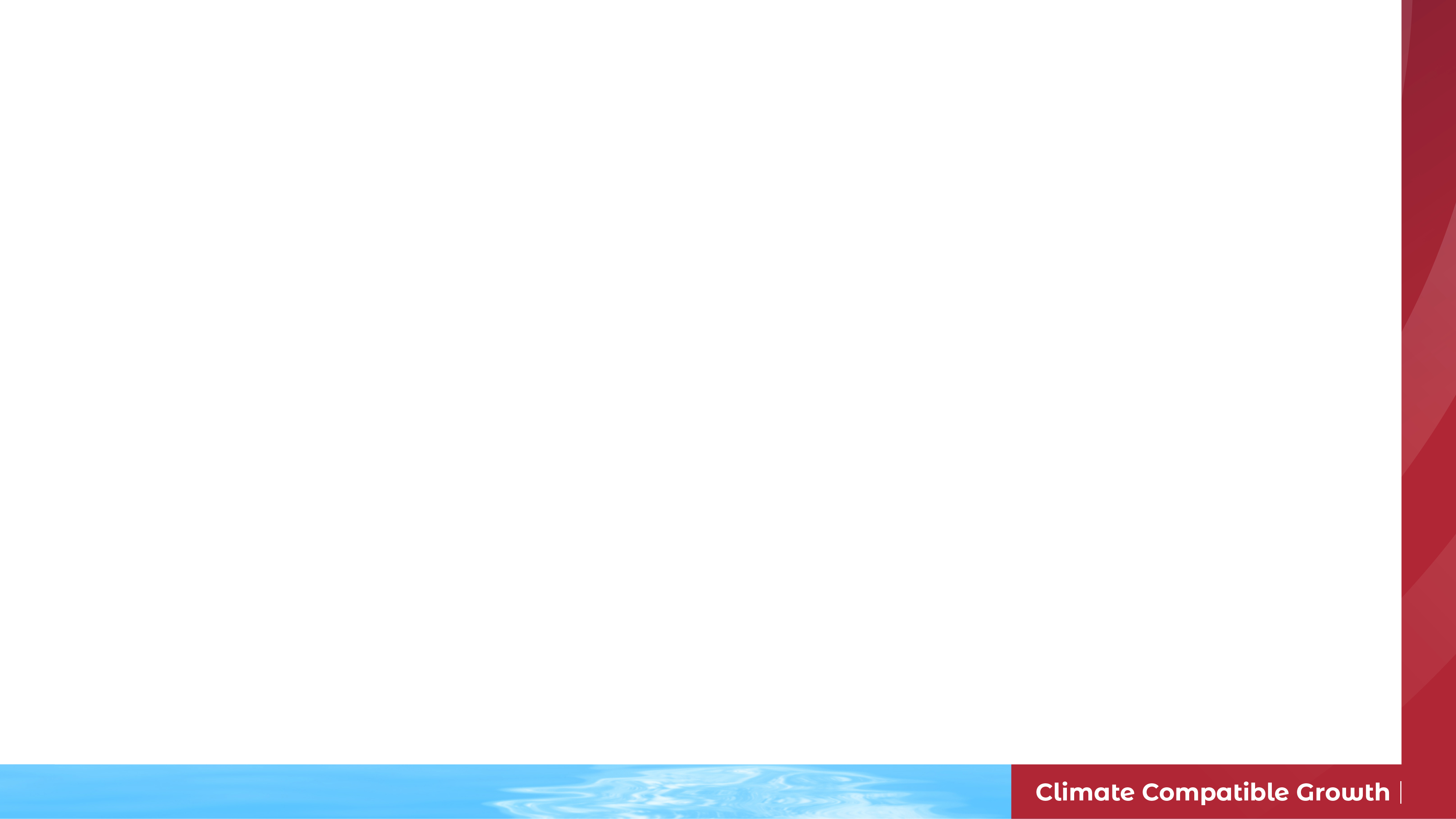 9.2 Emissions Representation
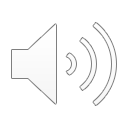 9.2.2 Introduction to Emissions Representation in Energy System Models
Fuel-Dependent Emissions:
Emissions that can be estimated fairly accurately based on the total amount of fuels combusted and the averaged carbon content of the fuels 
E.g., Carbon Dioxide

Technology-Dependent Emissions
Emissions depend significantly on the combustion technology and operating conditions used, such as the specific type of power plant
E.g., Nitrous Oxides
(Concepts: Taliotis et al. (2018))
10
[Speaker Notes: In energy system models, emissions can be either fuel dependent or technology dependent. Carbon dioxide emissions are usually modelled as fuel-dependent emissions, meaning that the emissions can be estimated fairly accurately based on the total amount of fuels combusted and the average carbon content of those fuels. In contrast, for some pollutants such as nitrous oxides, the emissions released depend on the combustion technology used and vary with differing operation conditions between facilities. These emissions are technology dependent.]
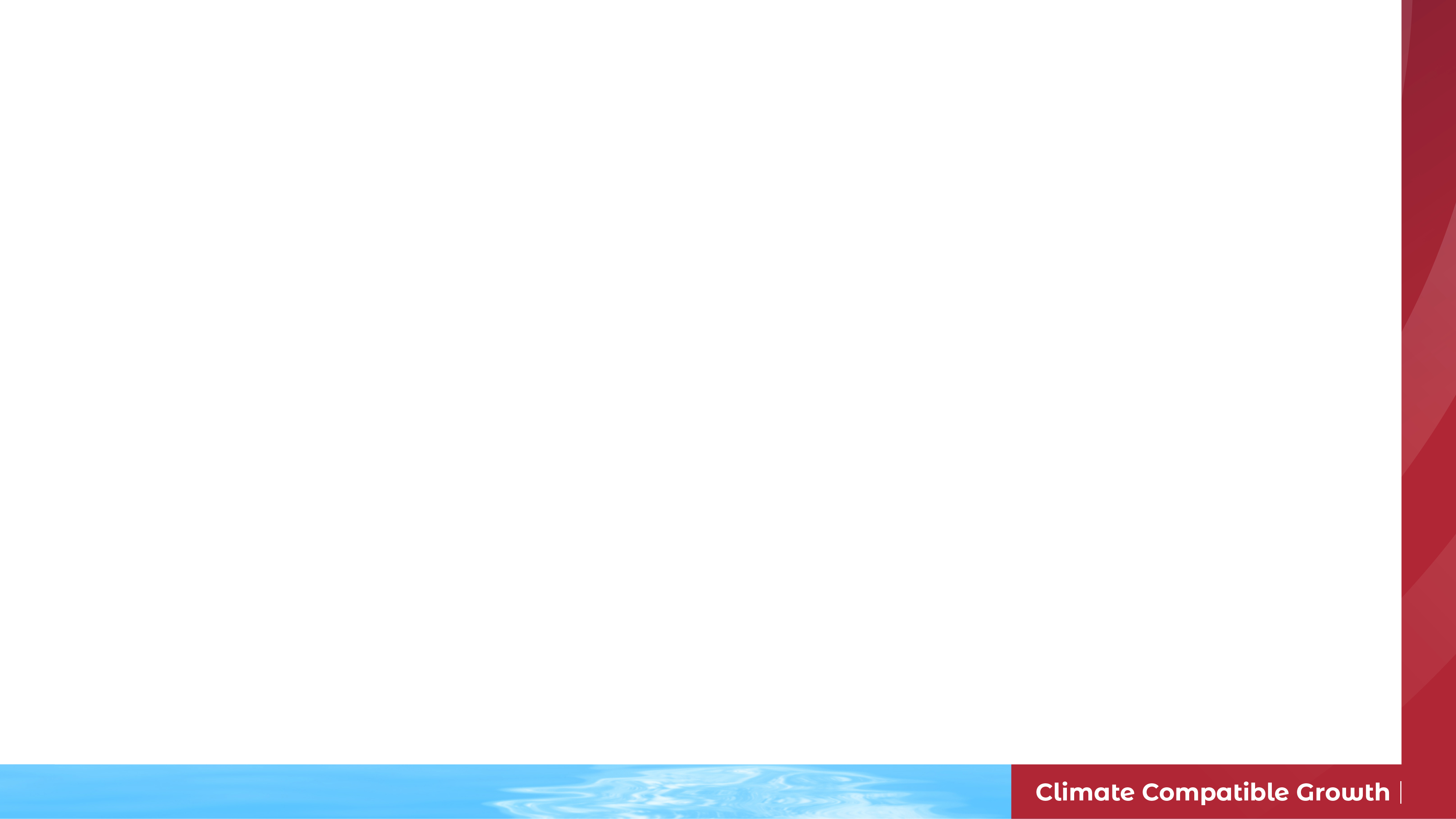 9.2 Emissions Representation
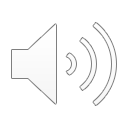 9.2.3 Representing Emissions in OSeMOSYS
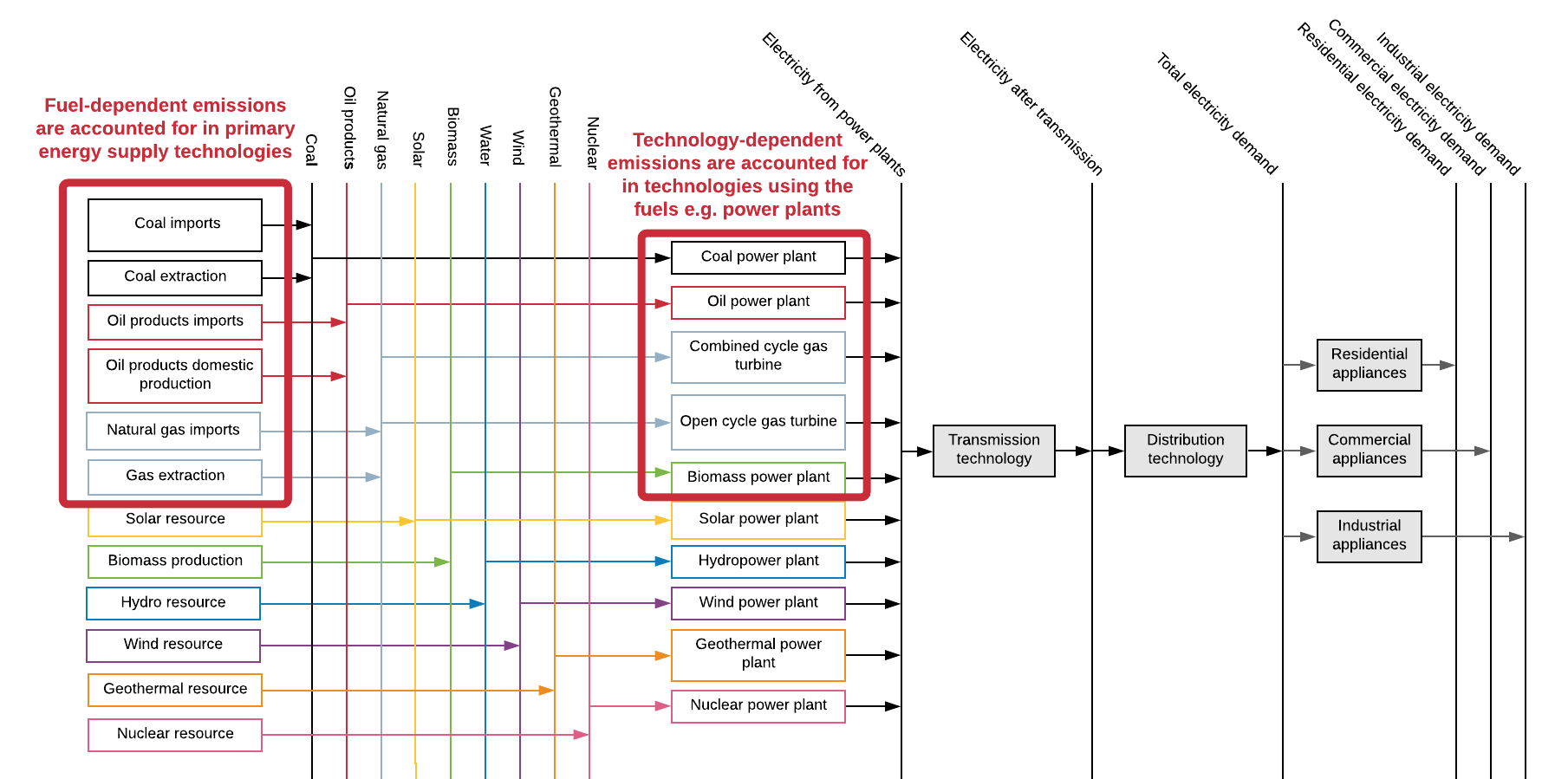 (Concepts: Taliotis et al. (2018))
11
[Speaker Notes: Fuel- and technology-dependent emissions are accounted for in OSeMOSYS using the same parameters but in different parts of the Reference Energy System. As shown on this diagram, fuel-dependent emissions are accounted for at the primary energy supply level, with emissions factors being assigned to primary energy supply technologies, such as coal extraction. In contrast, technology-dependent emissions are accounted for within the relevant technologies. For example, if we were representing technology-specific nitrous oxides emissions from power plants, we would assign emissions factors to each power plant technology that produces nitrous oxides. We will discuss emissions factors and the parameters used to represent emissions in OSeMOSYS in more detail next.]
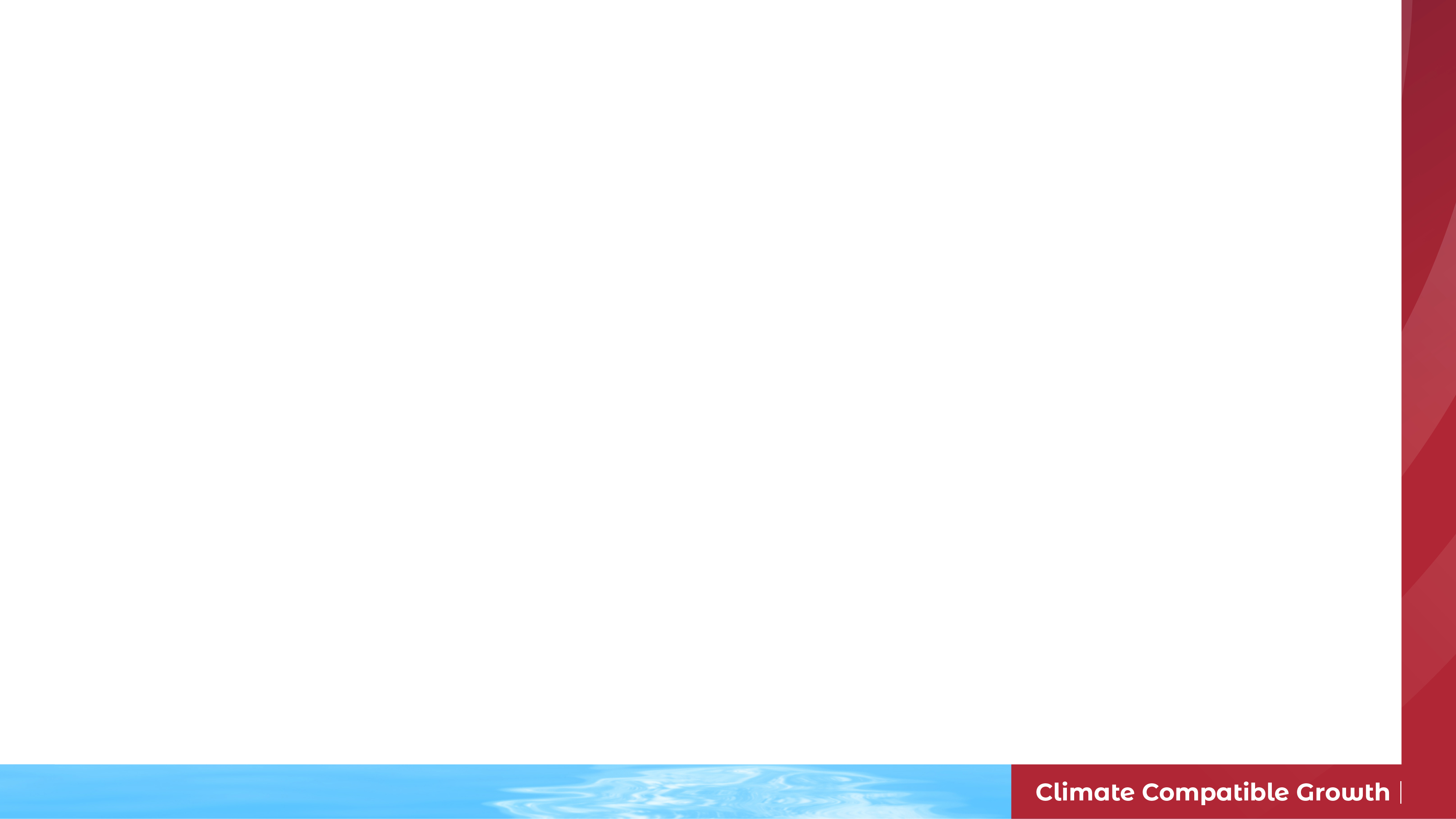 9.2 Emissions Representation
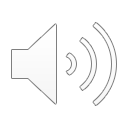 9.2.4 Important Parameters for Emissions Representation in OSeMOSYS
EmissionActivityRatio [kg/GJ]: defines the rate of emission by each technology
EmissionsPenalty [$/kg]: used to define a cost per unit of emission
AnnualExogenousEmission [kg]: defines the annual level of emissions not captured by the modelled system but that should be accounted for
AnnualEmissionLimit [kg]: sets an annual upper limit on the total annual emissions of a particular pollutant
ModelPeriodExogenousEmission [kg]: defines the model period level of emissions not captured by the modelled system but that should be accounted for
ModelPeriodEmissionLimit [kg]: sets an upper limit on total model period emissions of a particular pollutant
(Concepts: Taliotis et al. (2018))
12
[Speaker Notes: This slide shows parameters used for emissions representation in OSeMOSYS. To consider emissions, we must use the Emission Activity Ratio parameter. This defines the rate of emission of a pollutant by each technology in million tonnes per petajoule or gigawatt hour of energy. If we were considering a fuel-dependent emission, such as carbon dioxide, the Emission Activity Ratio will be defined for primary energy supply technologies. For example, the Emission Activity Ratio for carbon dioxide for the coal extraction technology would be set equal to the million tonnes of carbon dioxide released by burning 1 petajoule of coal based on its carbon content. Alternatively, for technology-dependent emissions, the Emission Activity Ratio is defined for technologies using the fuel, such as power plants. We will go through examples using these parameters in hands-on exercises. Other optional parameters can also be useful. Firstly, we can use the Emissions Penalty parameter to define a cost per unit of emission, for example, to assess effects of policies like carbon taxes. Secondly, we can use the Annual and Model Period Exogenous Emission parameters to define the level of emissions not captured by the considered system but that should be accounted for over the year and model period respectively. This might include the emissions from sectors not modelled. Finally, the Annual and Model Period Emission Limits set upper limits on the total emissions of a pollutant over the year or model period. These are useful for creating scenarios in line with climate goals.]
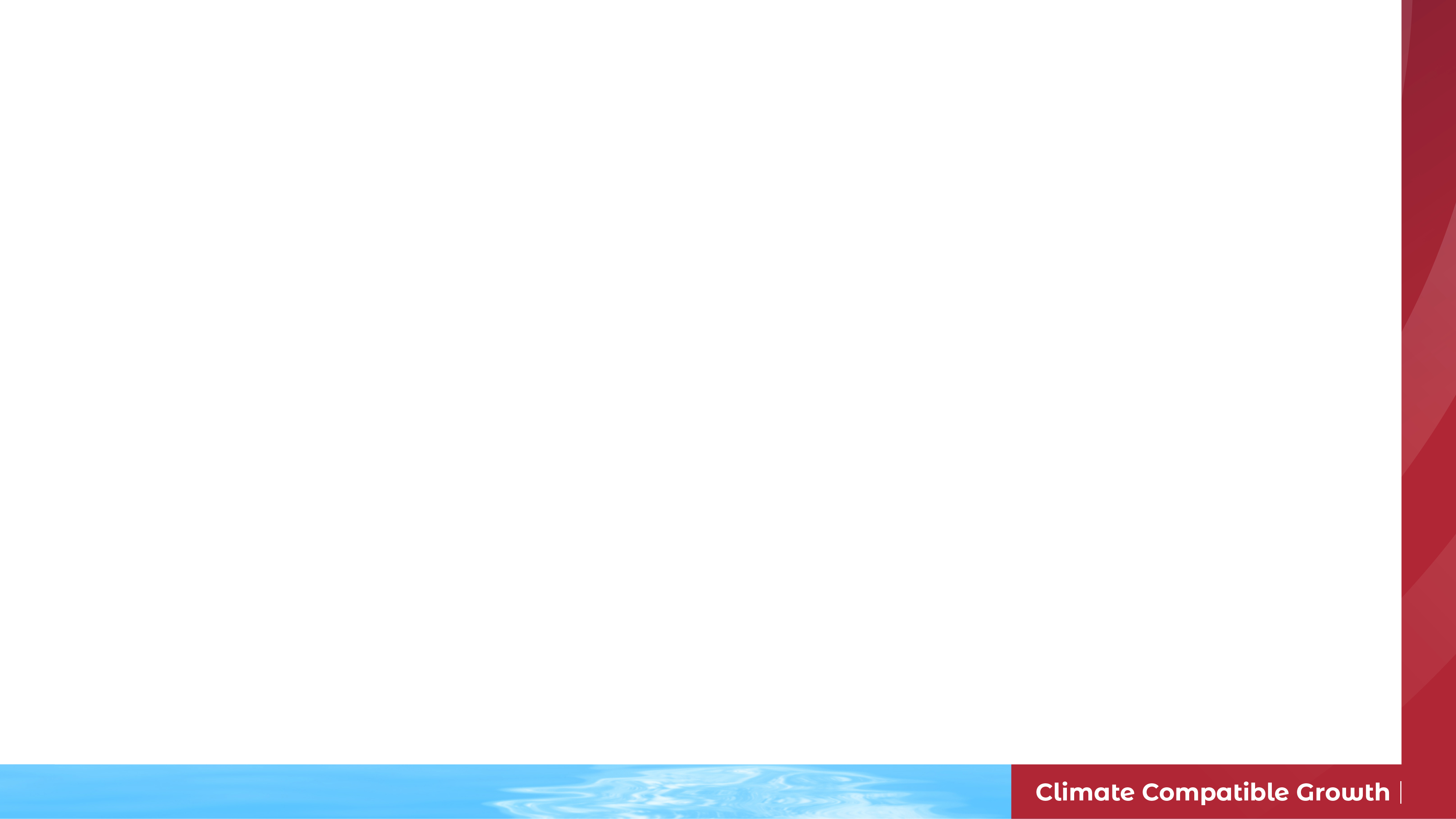 9.2 Emissions Representation
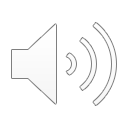 9.2.5 Example Emissions Factors
Example CO2 Emissions Factors:
Crude Oil: 73.3 kg/GJ
Coal: 94.6kg/GJ
Natural Gas: 56.1kg/GJ
Heavy Fuel Oil: 77.4kg/GJ
Light Fuel Oil: 79.3kg/GJ
(Source: IPCC (2006))
13
[Speaker Notes: This slide shows some example carbon dioxide emissions factor data for different fossil fuels. These are the kind of data that we would use to define the Emission Activity Ratio in OSeMOSYS. In this case we would use the emissions factors to define the Emission Activity Ratio for carbon dioxide for the technologies that produce the fuels listed, such as the coal extraction technology or coal imports technology. Looking at the data themselves, we can see that coal has the highest emissions factor of the fuels listed, with oil and oil products having slightly lower values and natural gas having the lowest. This is one of the reasons why coal power plants are often considered the most controversial in light of climate change goals, since coal has a very high carbon content.]
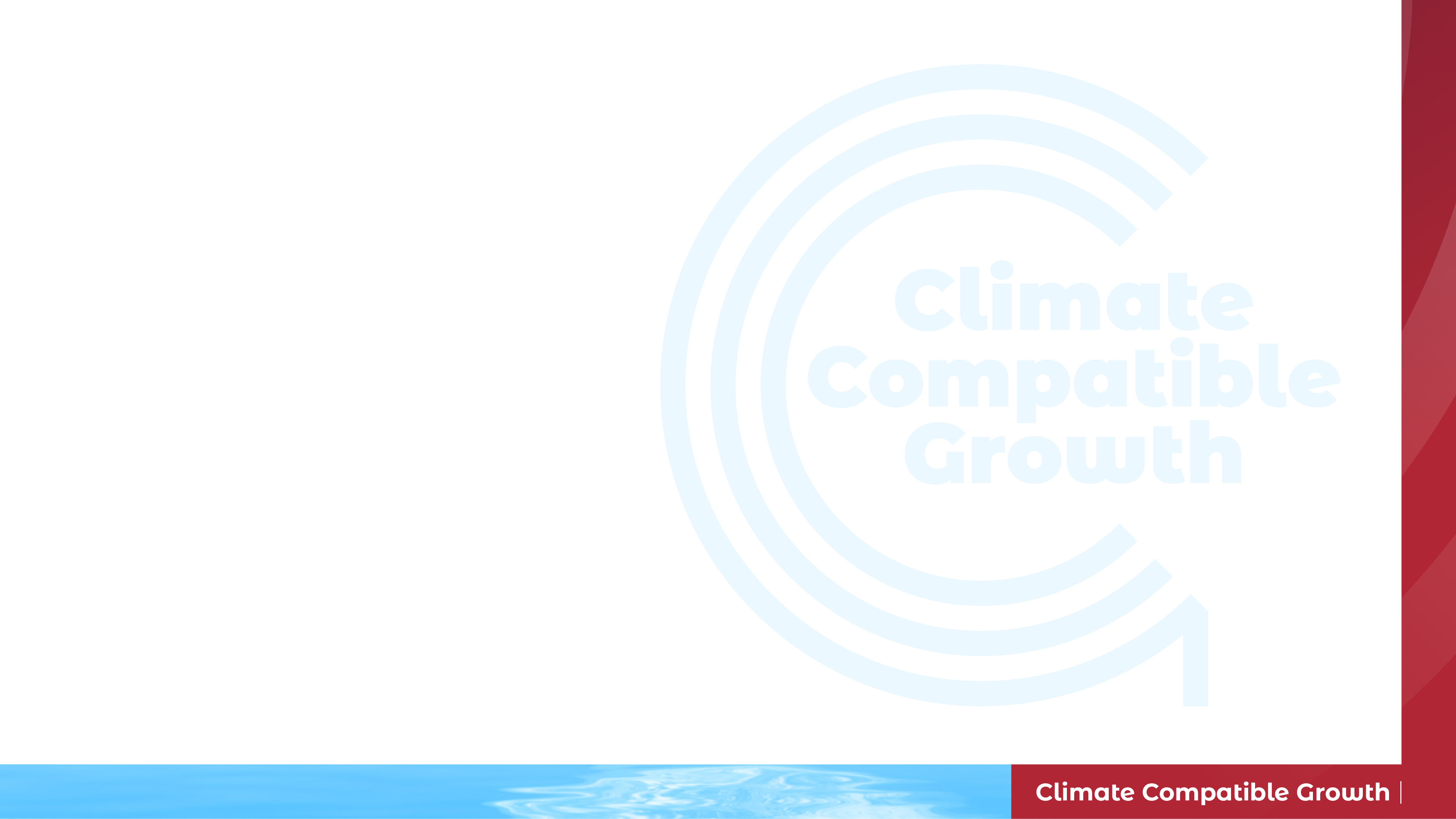 Lecture 9.2 References
Taliotis, Constantinos, Gardumi, Francesco, Shivakumar, Abhishek, Sridharan, Vignesh, Ramos, Eunice, Beltramo, Agnese, … Howells, Mark. (2018, December). Emissions representation in OSeMOSYS. Zenodo. http://doi.org/10.5281/zenodo.4585676 
IPCC (2006) Guidelines for National Greenhouse Gas Inventories, Volume 2: Energy, Table 1.3; available from: https://www.ipcc-nggip.iges.or.jp/EFDB/find_ef.php
14
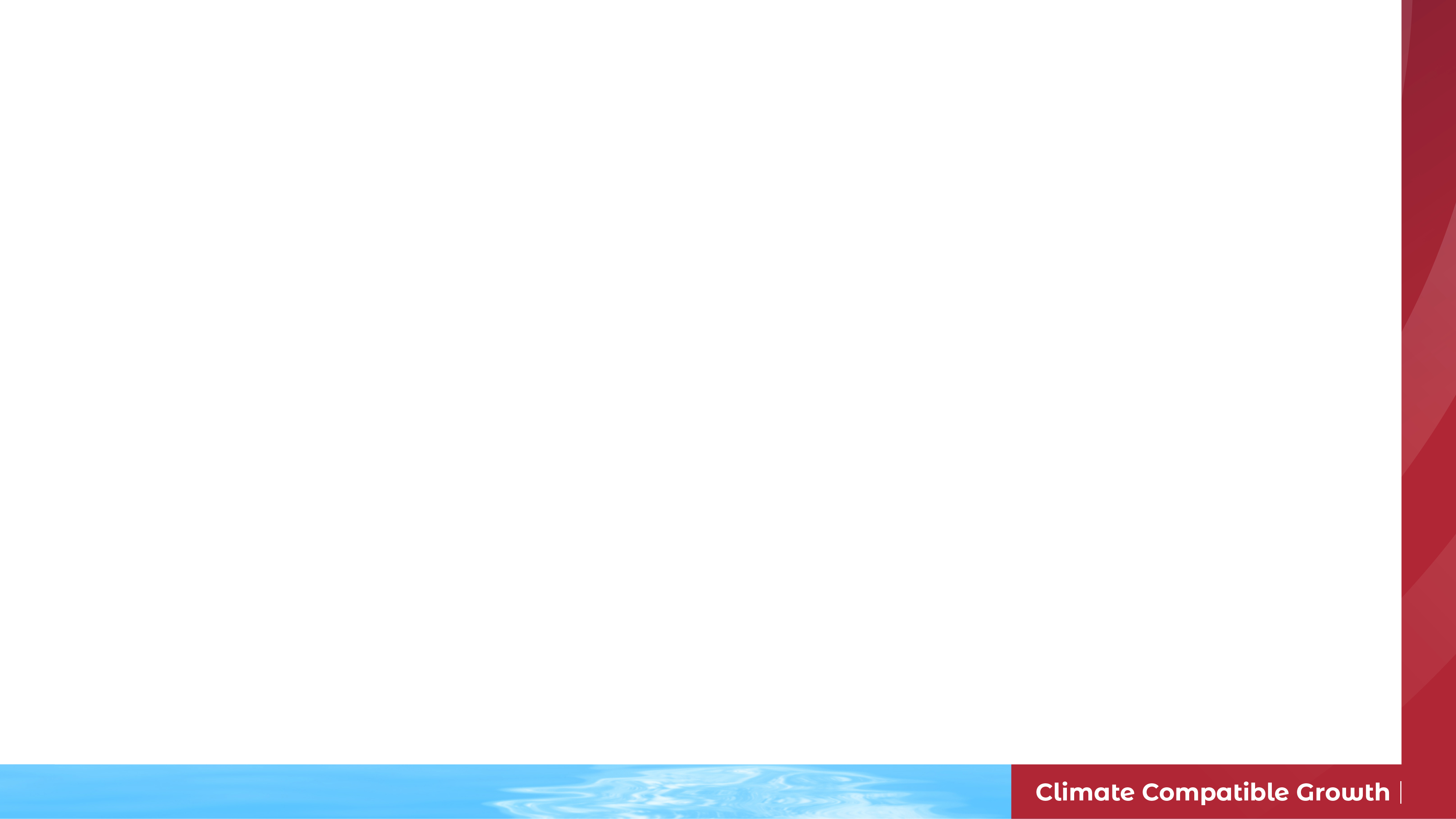 9.3 Importance of Reserve Margin
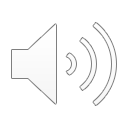 9.3.1 Introducing Reserve Margin
Reserve Margin: planned excess supply capacity that is installed in comparison to the peak load (in MW or GW)
This helps to avoid shortages of power supply due to unforeseen demand peaks or sudden lack of renewable supply
(Concepts: Taliotis et al. (2018))
15
[Speaker Notes: We will now look at the concept of Reserve Margin in energy systems. Reserve Margin is defined as the planned excess supply capacity that is installed in comparison to the peak load, in units of capacity such as megawatts or gigawatts. The aim of having reserve margin is to ensure that sufficient power to meet demand can always be supplied. even if demand is unexpectedly high or supply is unexpectedly low. These events could happen, for example, due to a sudden lack of renewable generation due to weather conditions or a power plant breaking down. This means it is important to consider reserve margin in long-term energy planning.]
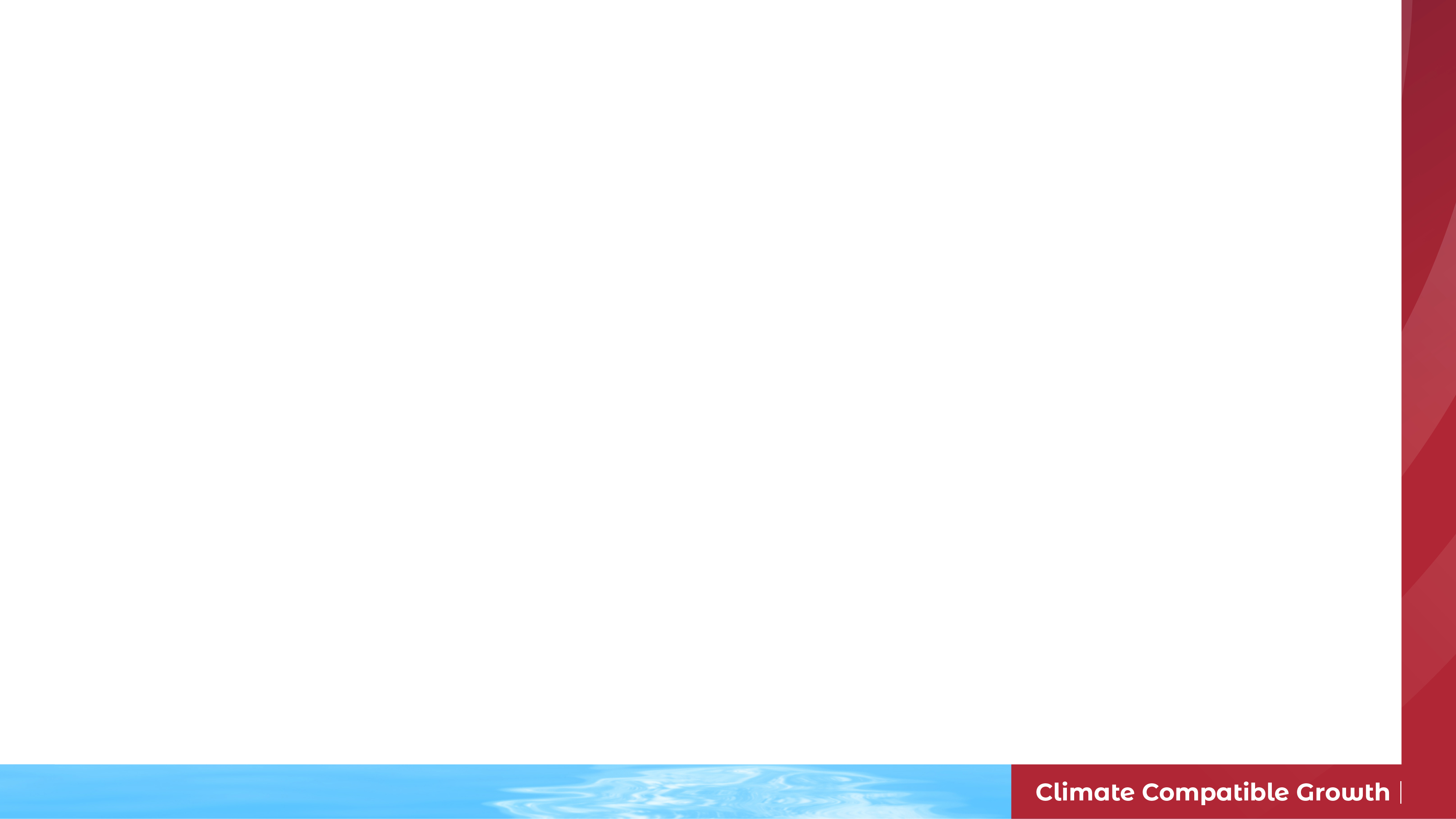 9.3 Importance of Reserve Margin
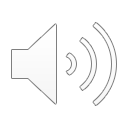 9.3.2 Defining the Reserve Margin Mathematically
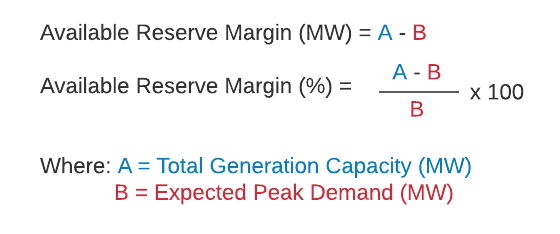 (Concepts: Taliotis et al. (2018))
16
[Speaker Notes: This slide shows how reserve margin is defined mathematically. We can calculate the available reserve margin for a given electricity system by taking the total generation capacity in megawatts and subtracting the expected peak demand in megawatts. This then gives us the amount of extra generation capacity available compared to the expected peak demand. Reserve margin is often determined as a percentage of the expected peak demand, which we can calculate as shown on this slide. First we calculate the available reserve margin in megawatts and then we divide this by the expected peak demand in megawatts and multiply by one hundred to give us a percentage. In long-term energy system planning we often aim to maintain the reserve margin at a certain percentage of expected peak demand, with a typical value being 15%.]
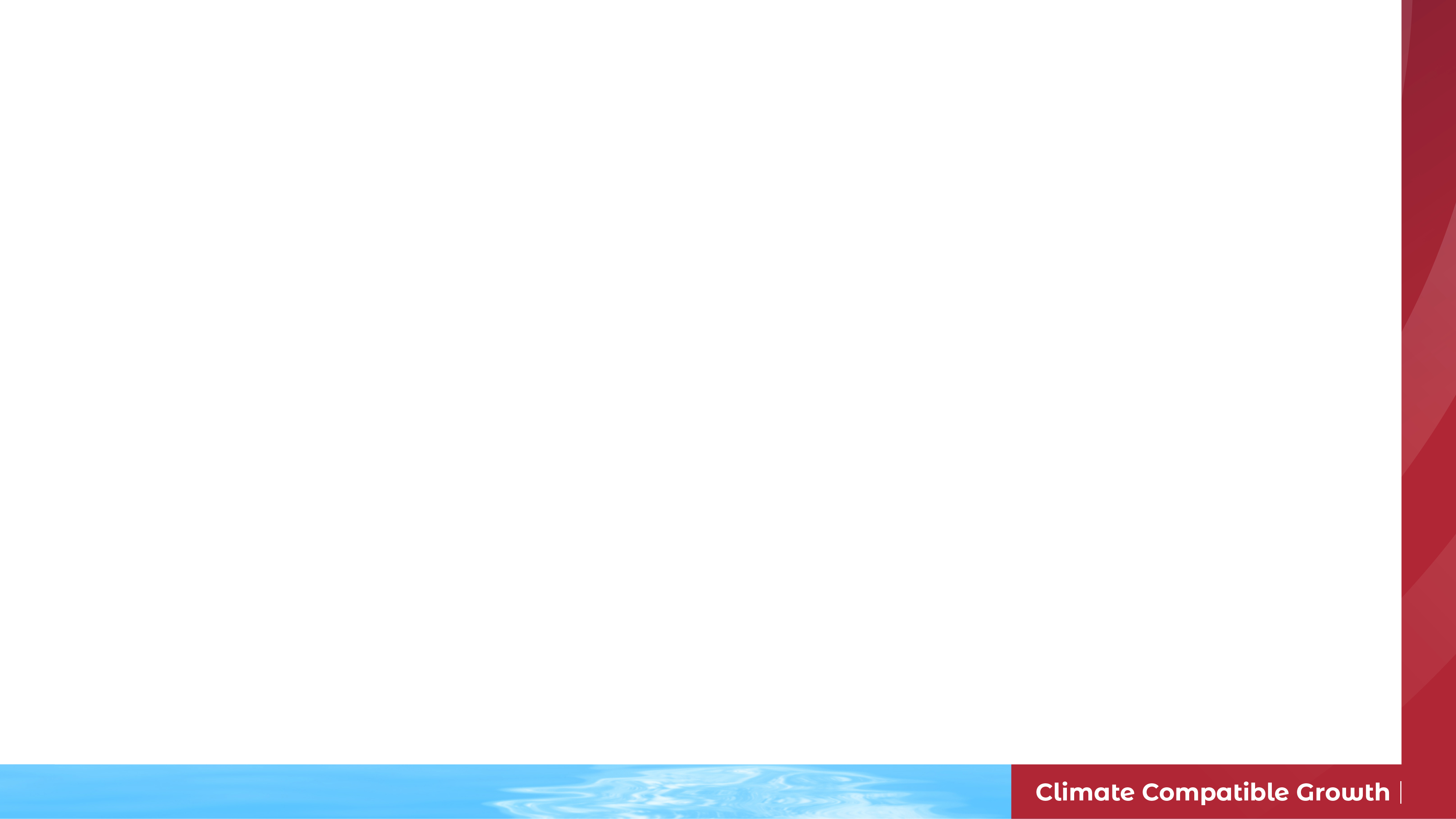 9.3 Importance of Reserve Margin
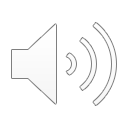 9.3.3 Importance of Reserve Margin
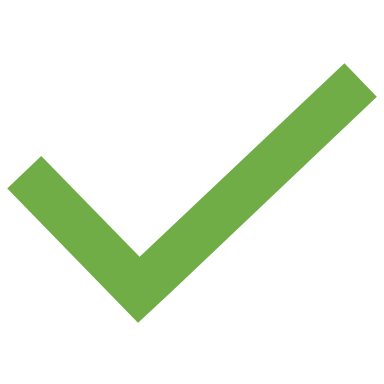 Reserve Margin is important as it helps to ensure reliability by avoiding shortages in power supply
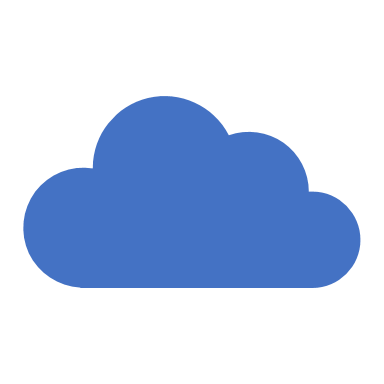 Reserve Margin can protect against supply issues caused by the unavailability of renewable generation, e.g., due to weather or unexpectedly high demand
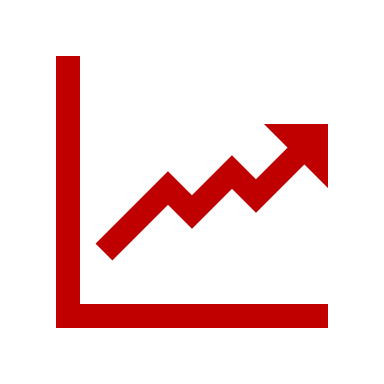 However, reliability cannot always be ensured, because it is difficult to precisely project future demand and there can be delays in building new capacity
(Concepts: Taliotis et al. (2018))
17
[Speaker Notes: Reserve margin is a very important element of electricity systems as it helps to ensure the reliability of electricity supply. Having reserve margin means that sufficient power can still be supplied to consumers even if there is an unexpected shortage of supply. This can occur as a result of weather conditions meaning that renewable generation is lower than expected or if there is an unexpected peak in demand. Considering reserve margin in long-term planning is therefore important to ensure reliability of supply for consumers and avoid the negative impacts of blackouts. However, there are challenges associated with planning and maintaining sufficient reserve margin capacity. Firstly, planning future reserve margin requires an estimate of future demand, which can be difficult to predict since demand is driven by many factors such as population growth and industrial activity. Secondly, it can take several years to commission new power plants. Also, there can be delays to this process, meaning that available supply may be lower than planned, and the reserve margin may be insufficient.]
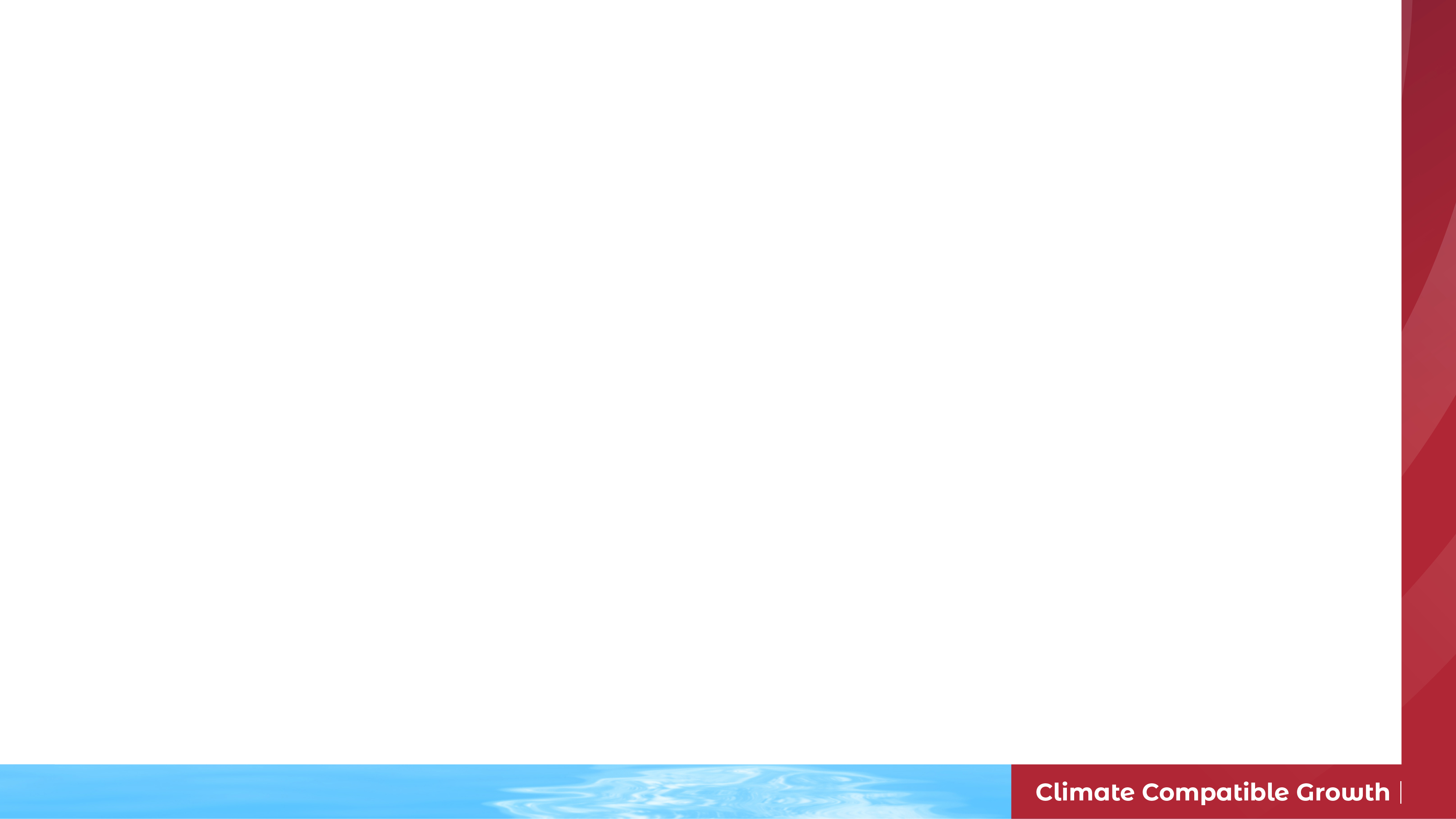 9.3 Importance of Reserve Margin
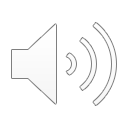 9.3.4 Which Technologies can Contribute to the Reserve Margin?
Non-Dispatchable Generation
Dispatchable Generation
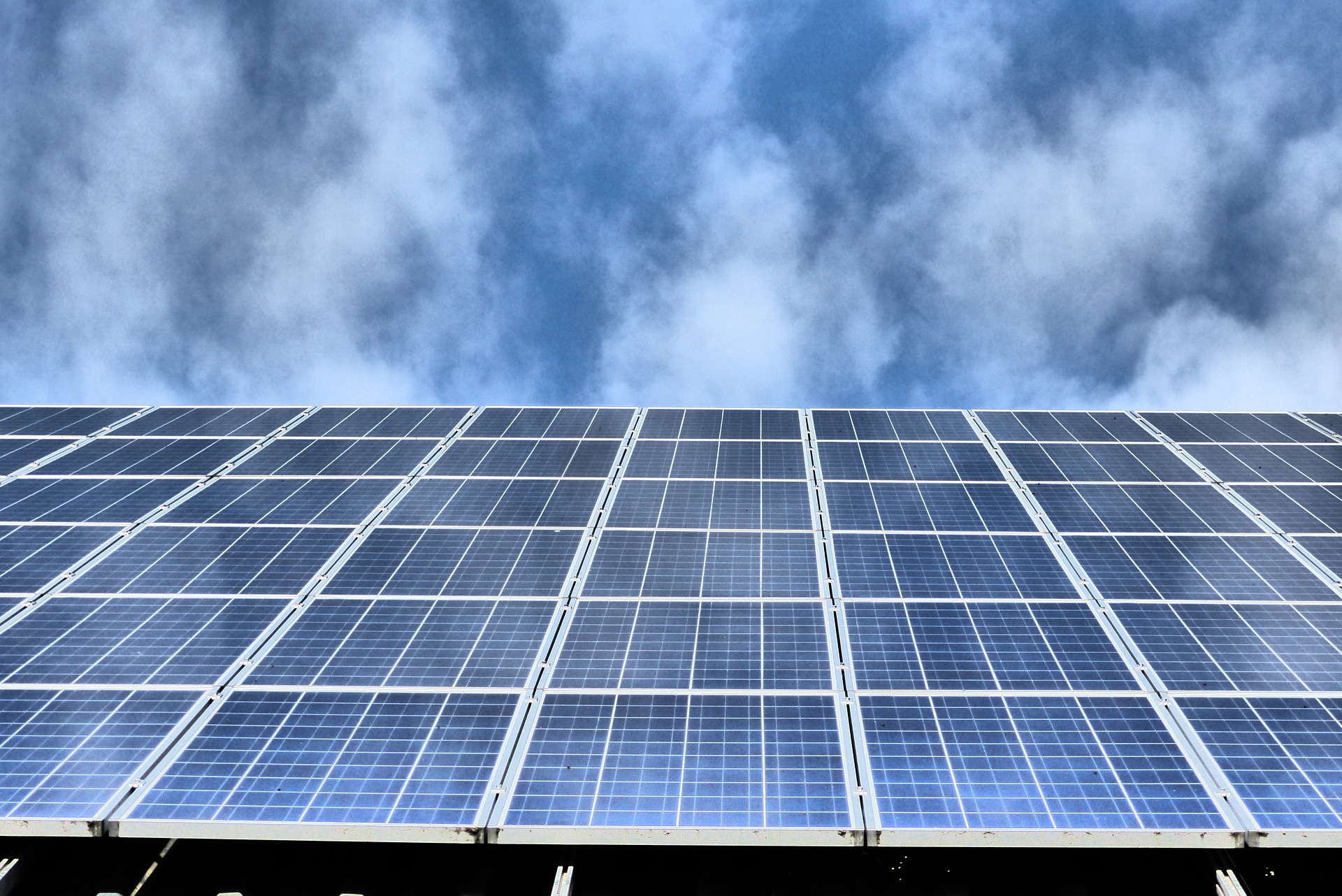 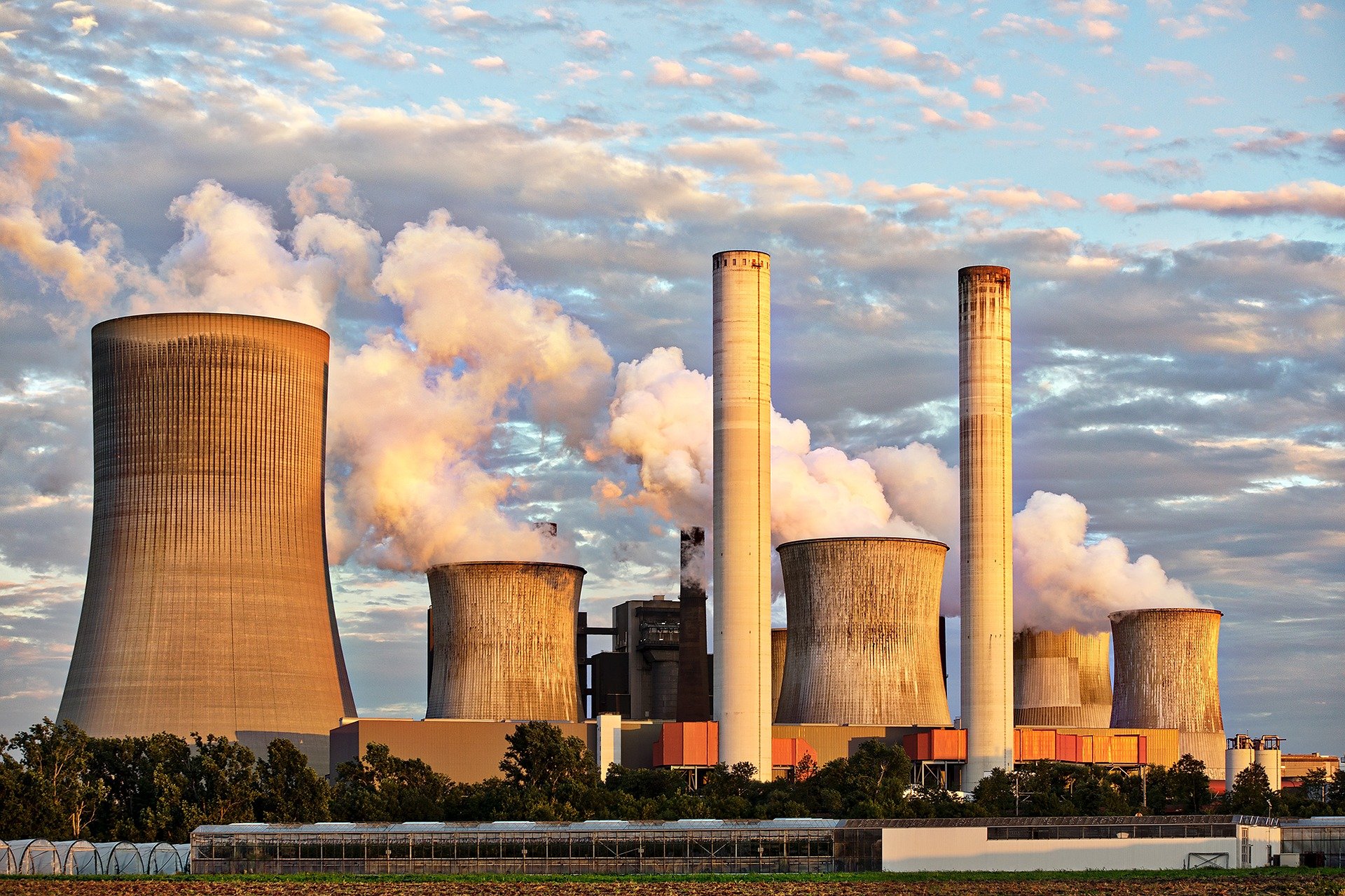 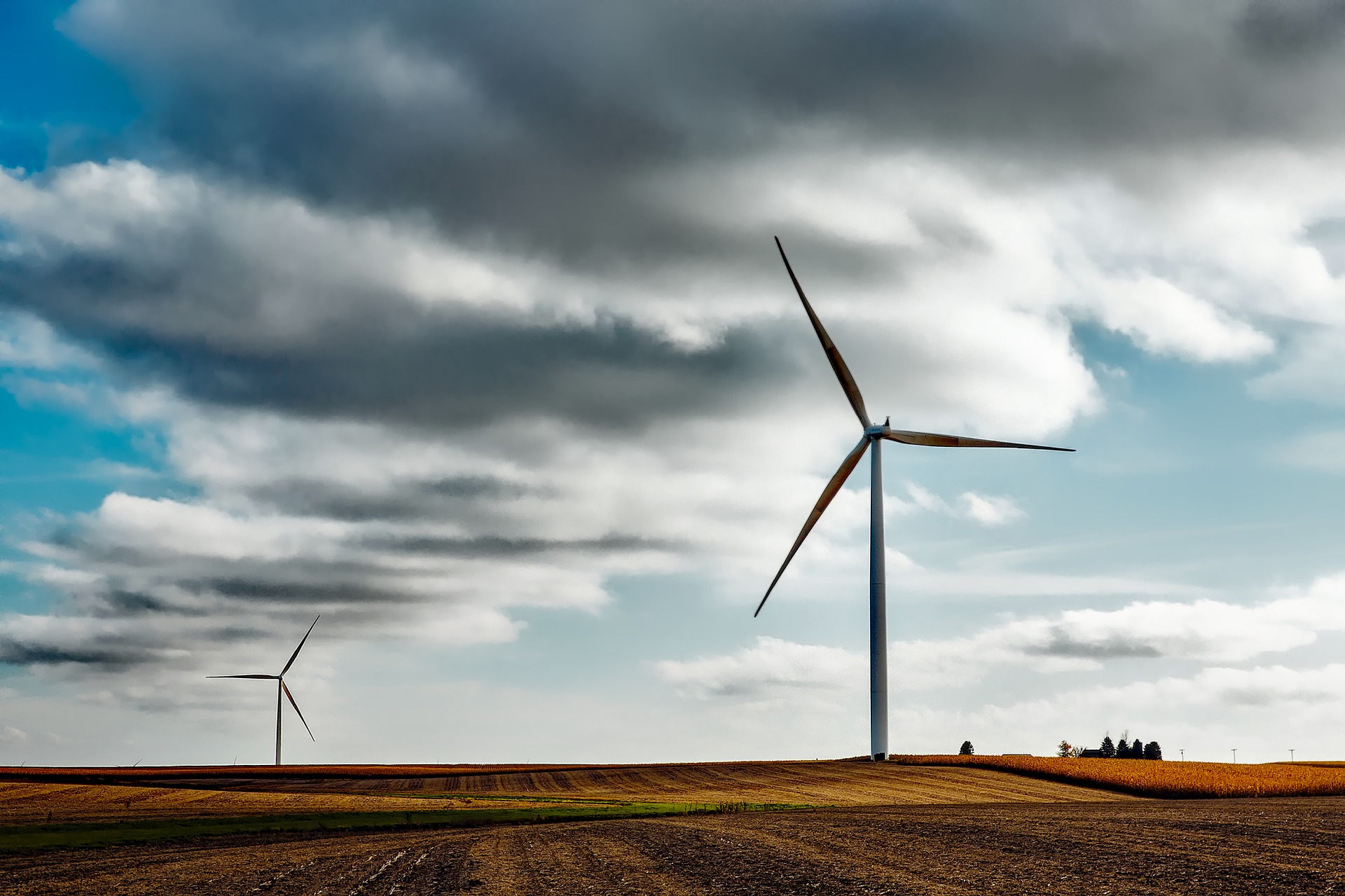 (Concepts: Taliotis et al. (2018))
18
[Speaker Notes: Not all technologies can contribute equally to the reserve margin. This is because different technologies have different performance characteristics and levels of control. When talking about reserve margin, it is useful to group technologies into two groups: dispatchable generation and non-dispatchable generation. Dispatchable technologies are those that can be switched on or off and be controlled to produce a certain amount of electricity depending on demand and the needs of the electricity grid. Examples of dispatchable technologies include gas and coal power plants and storage technologies such as batteries. These technologies can typically contribute up to 100% of their capacity to the reserve margin. In contrast, non-dispatchable technologies are those whose outputs depend on uncontrollable factors such as the weather. For example, the amount of electricity that can be produced by a wind turbine at a given time is dependent on the windspeed conditions at that time, and the turbine cannot be controlled to produce more electricity if the windspeed is not sufficient. Non-dispatchable technologies can contribute much less to the reserve margin.]
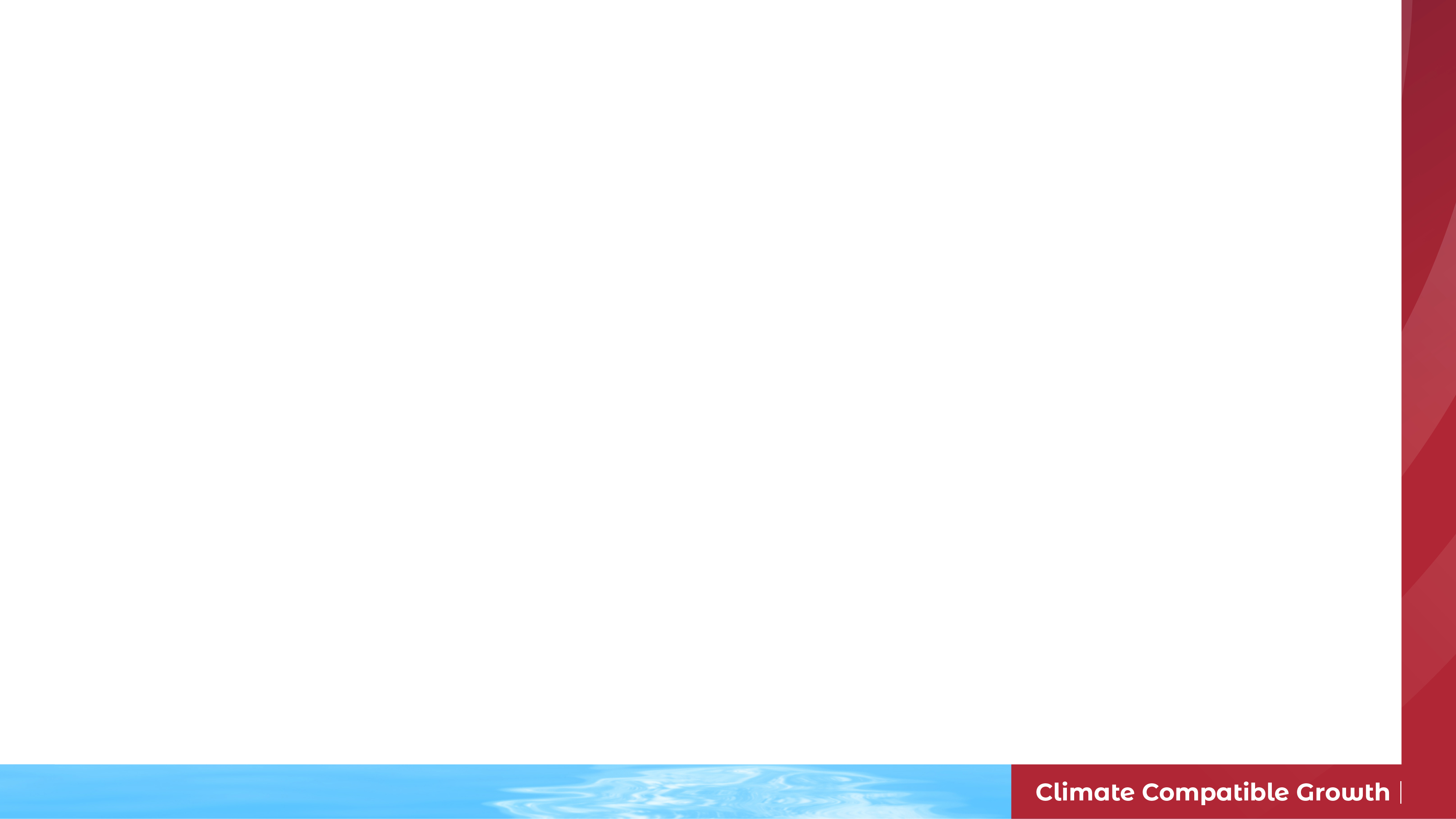 9.3 Importance of Reserve Margin
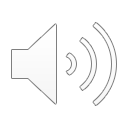 9.3.5 Capacity Credits & Variable Renewables
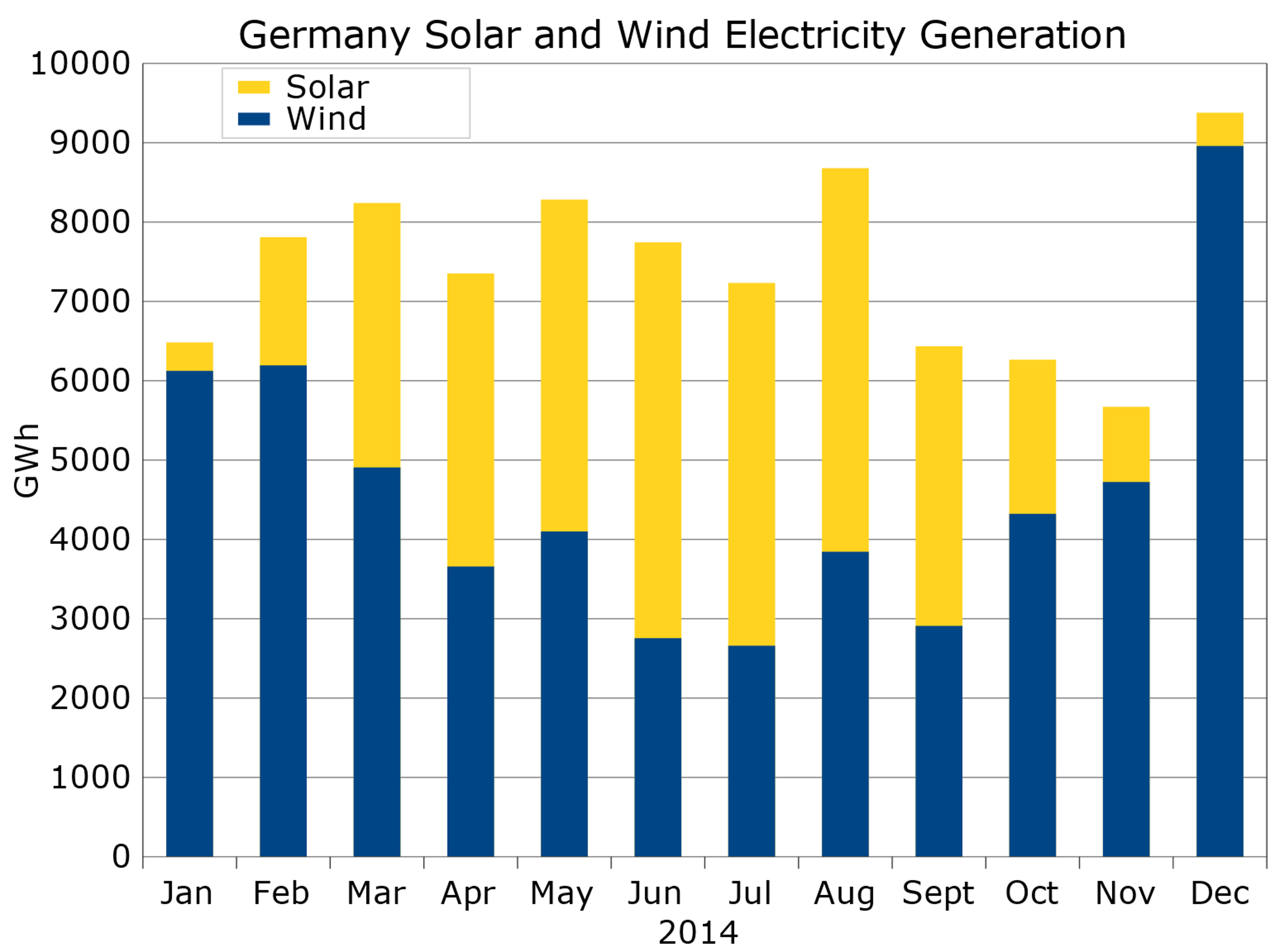 Capacity Credits: measure to what extent each technology can contribute to the reserve margin
19
[Speaker Notes: The figure on the right of this slide shows the electricity generated by wind and solar technologies in Germany for each month in 2014. We can see that  the amount of generation by each technology varies significantly throughout the year. Additionally, as we learnt in previous lectures, the amount generated will also vary with each month and within each day. All of this variability explains why wind and solar PV technologies are considered non-dispatchable and cannot contribute to Reserve Margin in the same way as dispatchable technologies like coal power plants. The extent to which a technology can contribute to the reserve margin is measured using the capacity credit parameter, which is the percentage of total capacity that can contribute to the reserve margin. The capacity credit for a dispatchable technology like a coal power plant can be up to 100%, whereas for a non-dispatchable technology like wind power this could be between 0 and 20%, depending on the resource availability and characteristics of the country.]
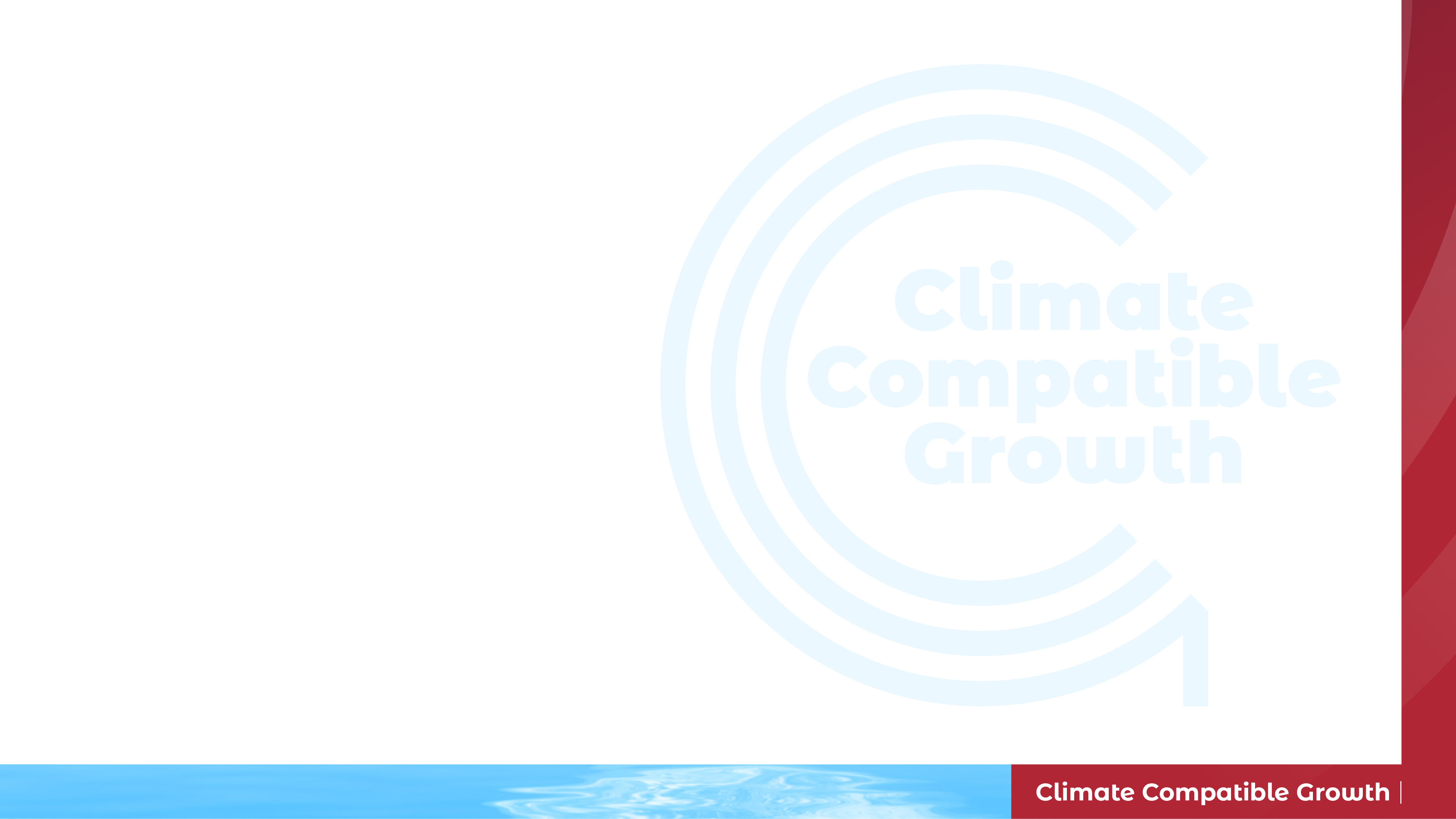 Lecture 9.3 References
Taliotis, Constantinos, Gardumi, Francesco, Shivakumar, Abhishek, Sridharan, Vignesh, Ramos, Eunice, Beltramo, Agnese, … Howells, Mark. (2018, December). Implementing capacity reserve in OSeMOSYS. Zenodo. http://doi.org/10.5281/zenodo.4585673
20
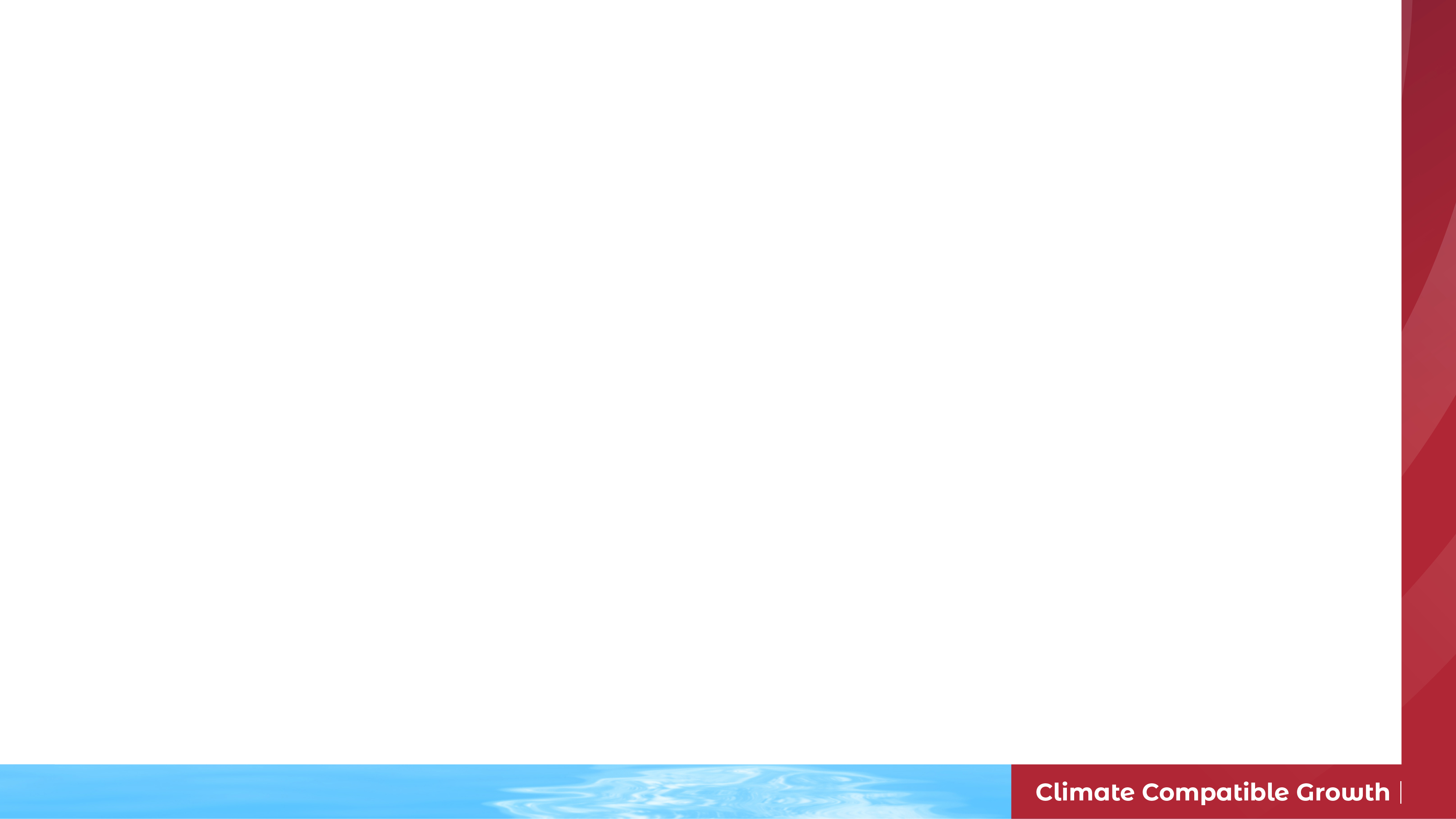 9.4 Reserve Margin in OSeMOSYS
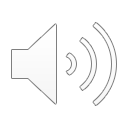 9.4.1 Defining the Required Reserve Margin
It is important to consider reserve margin in energy system models so that we can understand the investments that might be needed to ensure reliability
In models, reserve margin is usually set as a percentage of demand in each year
The required reserve margin varies by country and is influenced by the existing electricity supply capacity
21
[Speaker Notes: We have now learnt that reserve margin is important for improving the reliability of electricity supply. It is therefore important that we can consider reserve margin in energy system models like OSeMOSYS. In such models, we use specific parameters to define the reserve margin, which is usually set as a percentage of demand in each year. We will look at the parameters used in OSeMOSYS in the next slide. Reserve margin varies by country as electricity system operators set different targets based on the specific characteristics of the country and energy system. For example, if a country faced severe reliability issues or was very reliant on variable renewable energy generation such as solar PV, they may choose to set a higher reserve margin to increase reliability.]
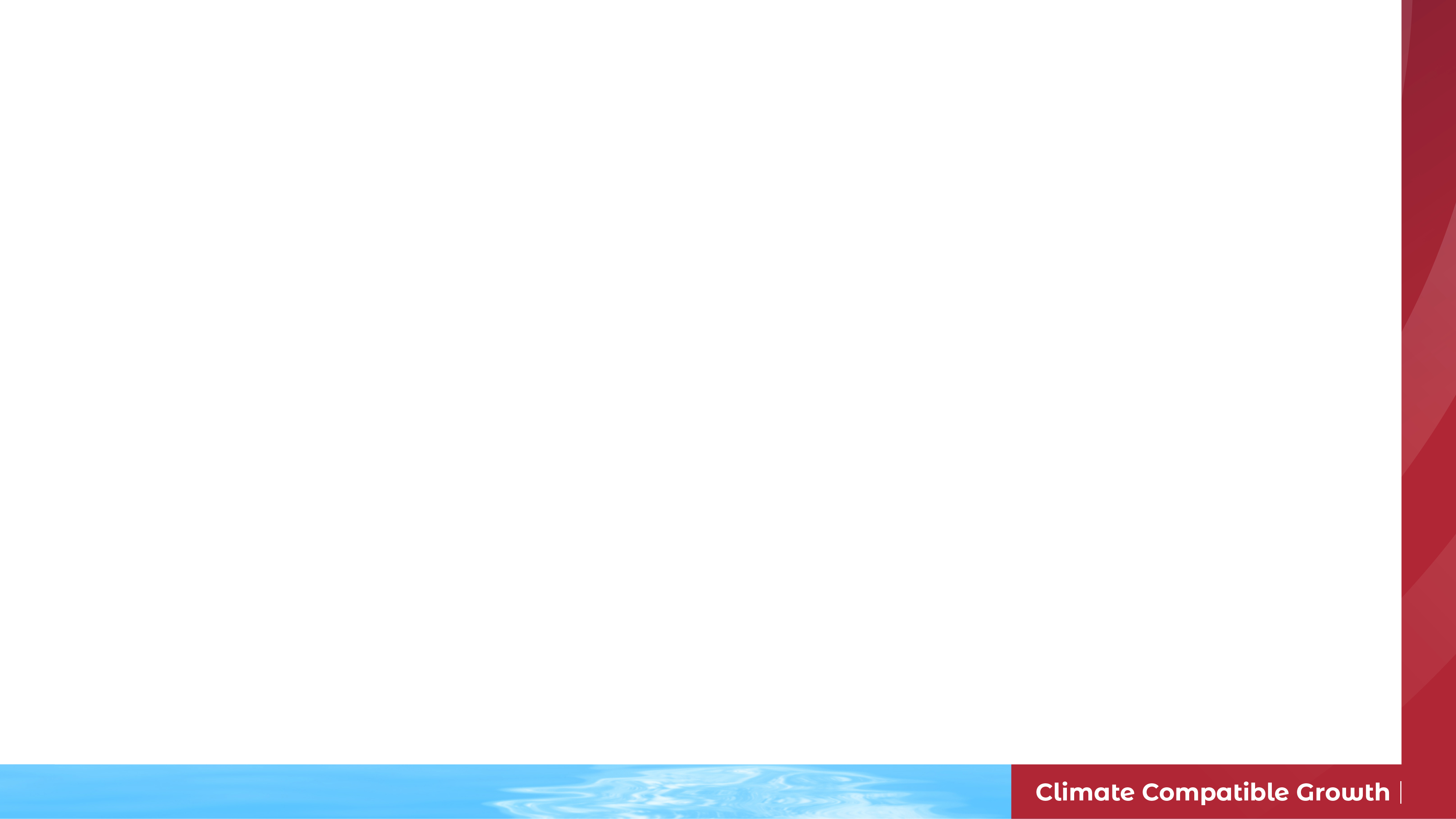 9.4 Reserve Margin in OSeMOSYS
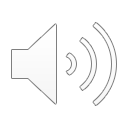 9.4.2 Parameters used when Representing Reserve Margin in OSeMOSYS
ReserveMarginTagFuel: used to tag the fuels which require a reserve margin – it has a value of 1 if the reserve margin applies to the fuel and is 0 otherwise
ReserveMarginTagTechnology: used to tag the technologies that are allowed to contribute to the reserve margin – it has a value of 1 if the technology can contribute and is 0 otherwise
ReserveMargin: indicates the minimum level of reserve margin required for all commodities tagged using the ReserveMarginTagFuel parameter
(Concepts: Taliotis et al. (2018))
22
[Speaker Notes: This slide shows the three parameters used to represent reserve margin in OSeMOSYS. Do not worry if these seem confusing, we will practise using them in the following slides. The first parameter used is Reserve Margin Tag Fuel. This is used to tag the fuels which the reserve margin applies to. If the reserve margin applies to the fuel, this parameter has a value of 1, otherwise it has a value of 0. For example, if we wanted to apply the reserve margin to electricity but not oil, we would set the Reserve Margin Tag Fuel parameter to 1 for electricity and 0 for oil. Similarly we have the Reserve Margin Tag Technology parameter, which is used to tag the technologies that can contribute to the reserve margin. For example, if a coal power plant can contribute to the reserve margin but a wind power plant cannot, we would set the Reserve Margin Tag Technology to 1 for the coal power plant and 0 for the wind power plant. Finally, the Reserve Margin parameter is used to indicate the minimum level of reserve margin required for the commodities tagged using the Reserve Margin Tag Fuel parameter.]
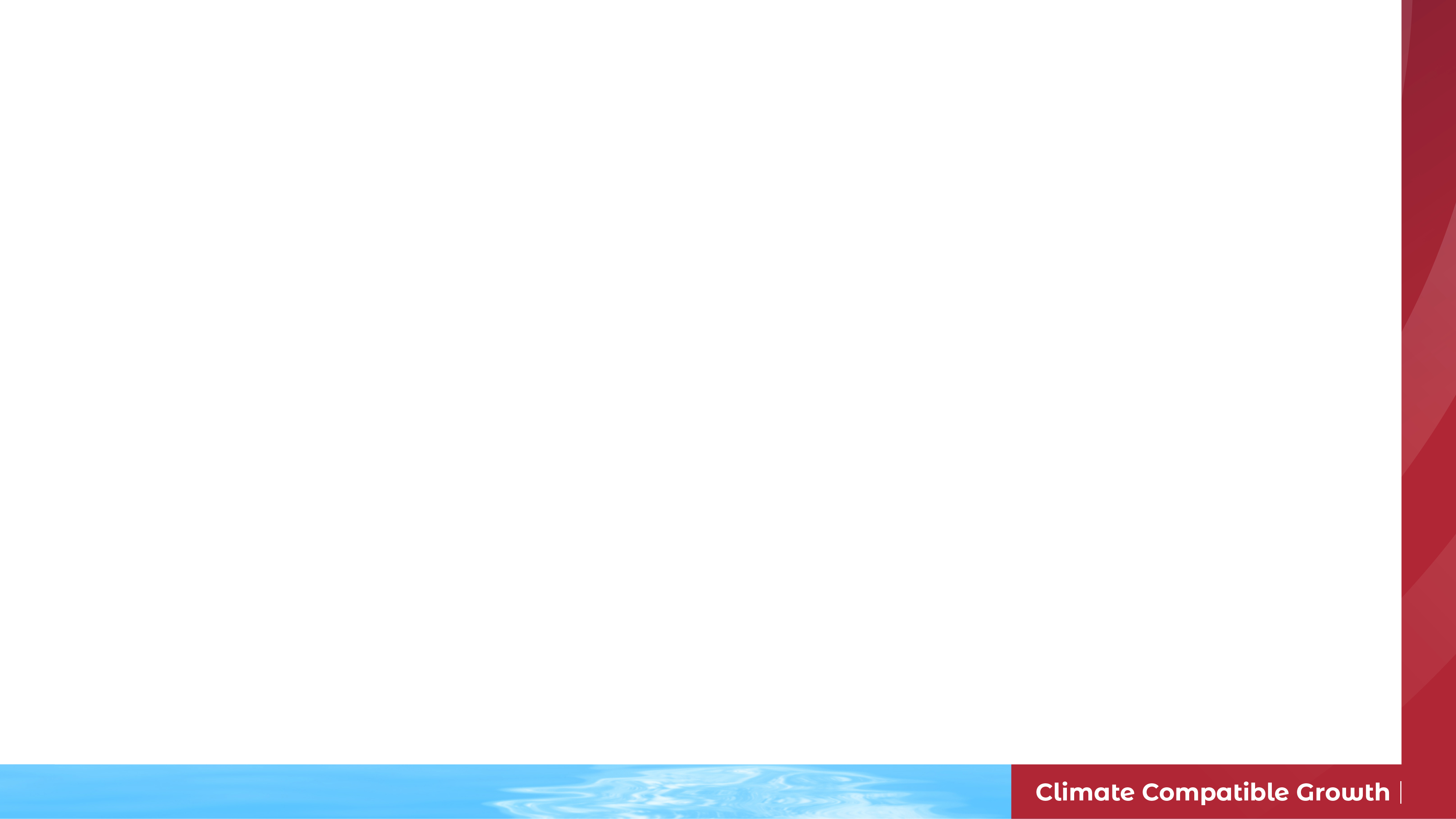 9.4 Reserve Margin in OSeMOSYS
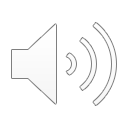 9.4.3 Example Reserve Margin Representation Part 1
Step 1: Define the required reserve margin
In our example we will require the reserve margin to be 20% of demand in all modelled years

Step 2: Use the ReserveMargin parameter to define this in OSeMOSYS
If we want to require the reserve margin to be 20% of demand in all years, the ReserveMargin parameter will have a value of 1.2 in all years
23
[Speaker Notes: Let's take a look at using the reserve margin parameters in an example. The first step is to decide the level of reserve margin required. In this case we want the reserve margin to be equal to 20% of demand in all modelled years. The next step is to translate this to the Reserve Margin parameter in OSeMOSYS. A reserve margin of 20% is represented by setting the Reserve Margin parameter to a value of 1.2. The Reserve Margin parameter has a value of 1 if no reserve margin is required. If for example we wanted to set the reserve margin to 40% of demand, the Reserve Margin parameter would have a value of 1.4. In the next slides we'll extend this example to use the Reserve Margin Tag parameters.]
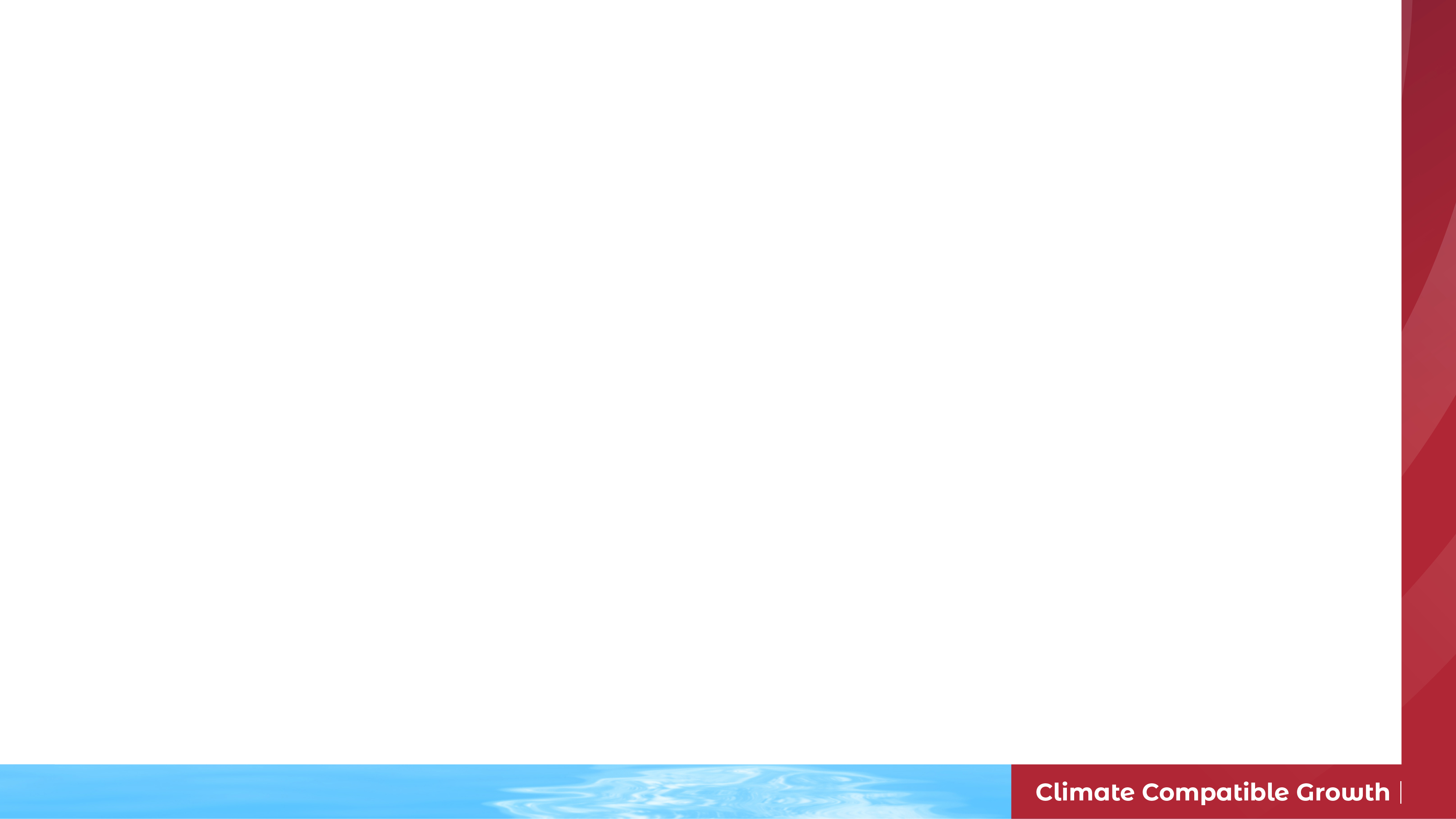 9.4 Reserve Margin in OSeMOSYS
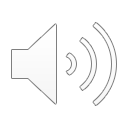 9.4.4 Example Reserve Margin Representation Part 2
Step 3: Use ReserveMarginTagFuel to select which fuel(s) the reserve margin applies to
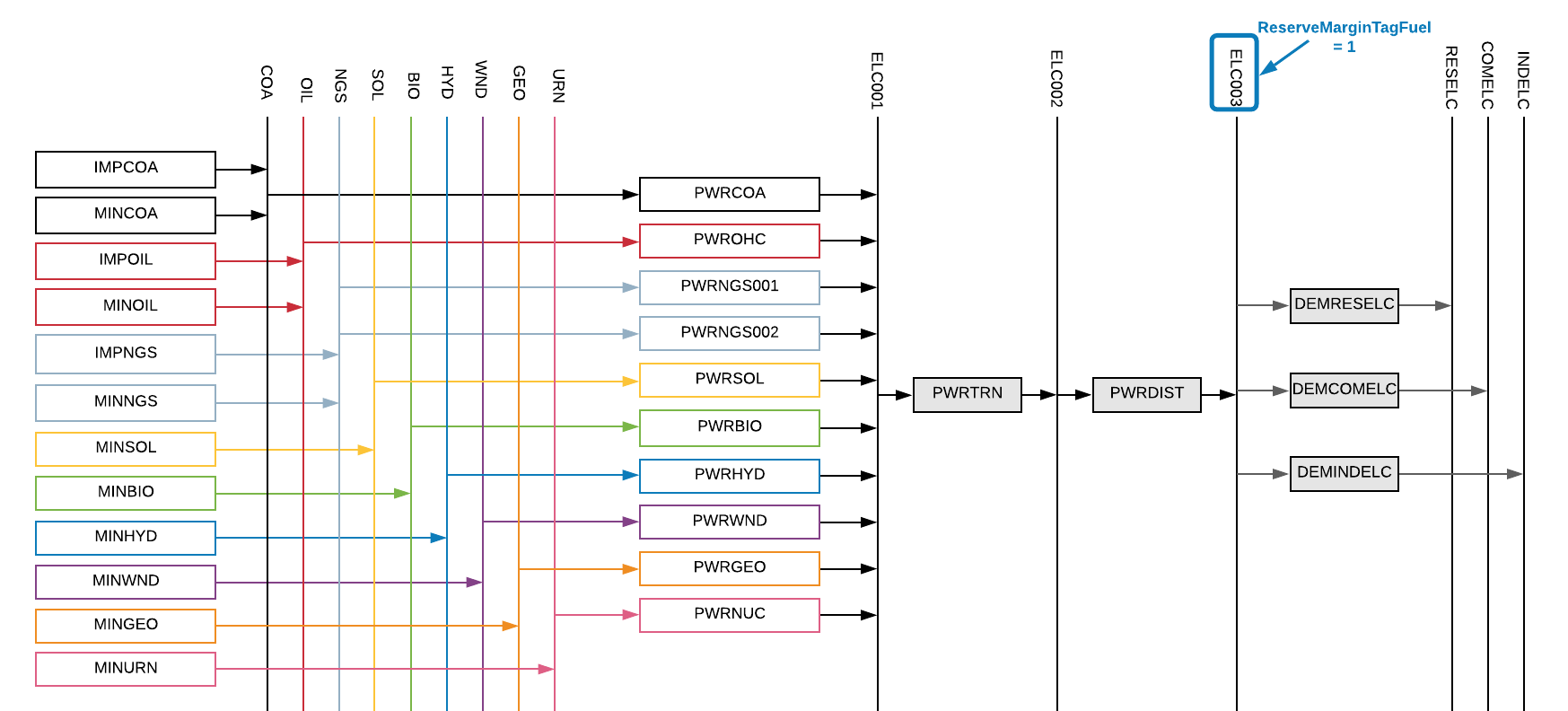 24
[Speaker Notes: The next step is to define which fuels the reserve margin will apply to. This is done using the Reserve Margin Tag Fuel parameter. In our example, let's say that the reserve margin will apply to electricity after distribution, or E.L.C. 003 using the generic naming convention, as highlighted on this Reference Energy System. To represent this in OSeMOSYS, we would give the Reserve Margin Tag Fuel parameter a value of 1 for the electricity after distribution and a value of 0 for all other fuels, since the reserve margin does not apply to them.]
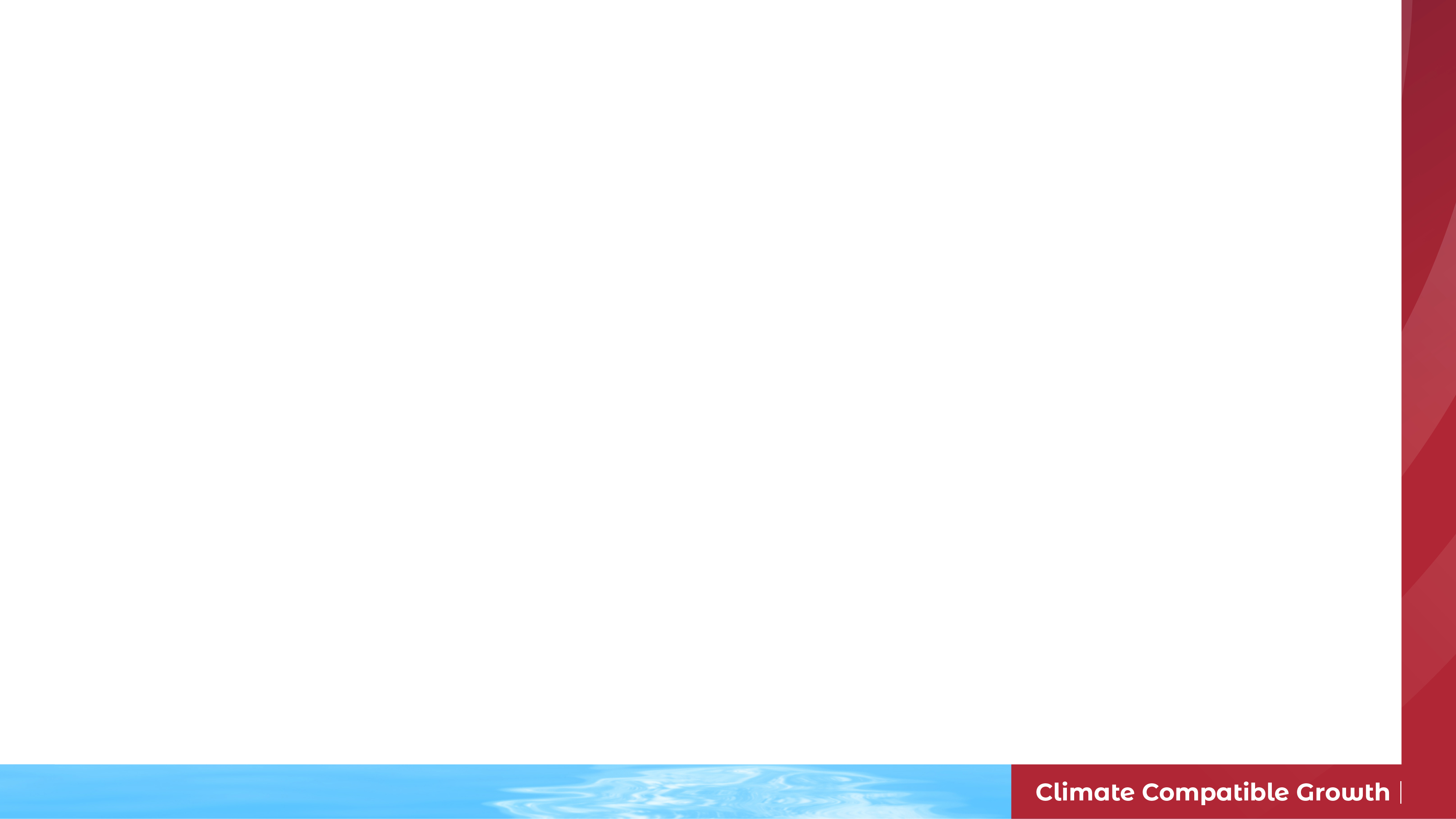 9.4 Reserve Margin in OSeMOSYS
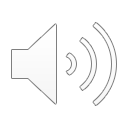 9.4.5 Example Reserve Margin Representation Part 3
Step 4: Use ReserveMarginTagTechnology to select which technologies can contribute to the reserve margin
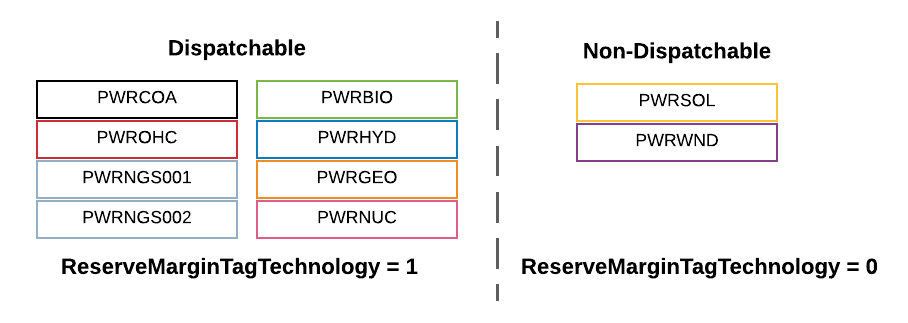 25
[Speaker Notes: Finally we need to define which technologies can contribute to this reserve margin. This is done using the Reserve Margin Tag Technology parameter. Firstly, we will divide the technologies in our Reference Energy System into dispatchable and non-dispatchable technologies. We will then say that the dispatchable technologies can contribute to the reserve margin, while the non-dispatchable technologies cannot. This means that the Reserve Margin Tag Technology will have a value of 1 for all of the dispatchable technologies in our system, and a value of 0 for all other technologies. We will put all of these steps together to implement reserve margin in a real model in hands-on exercises.]
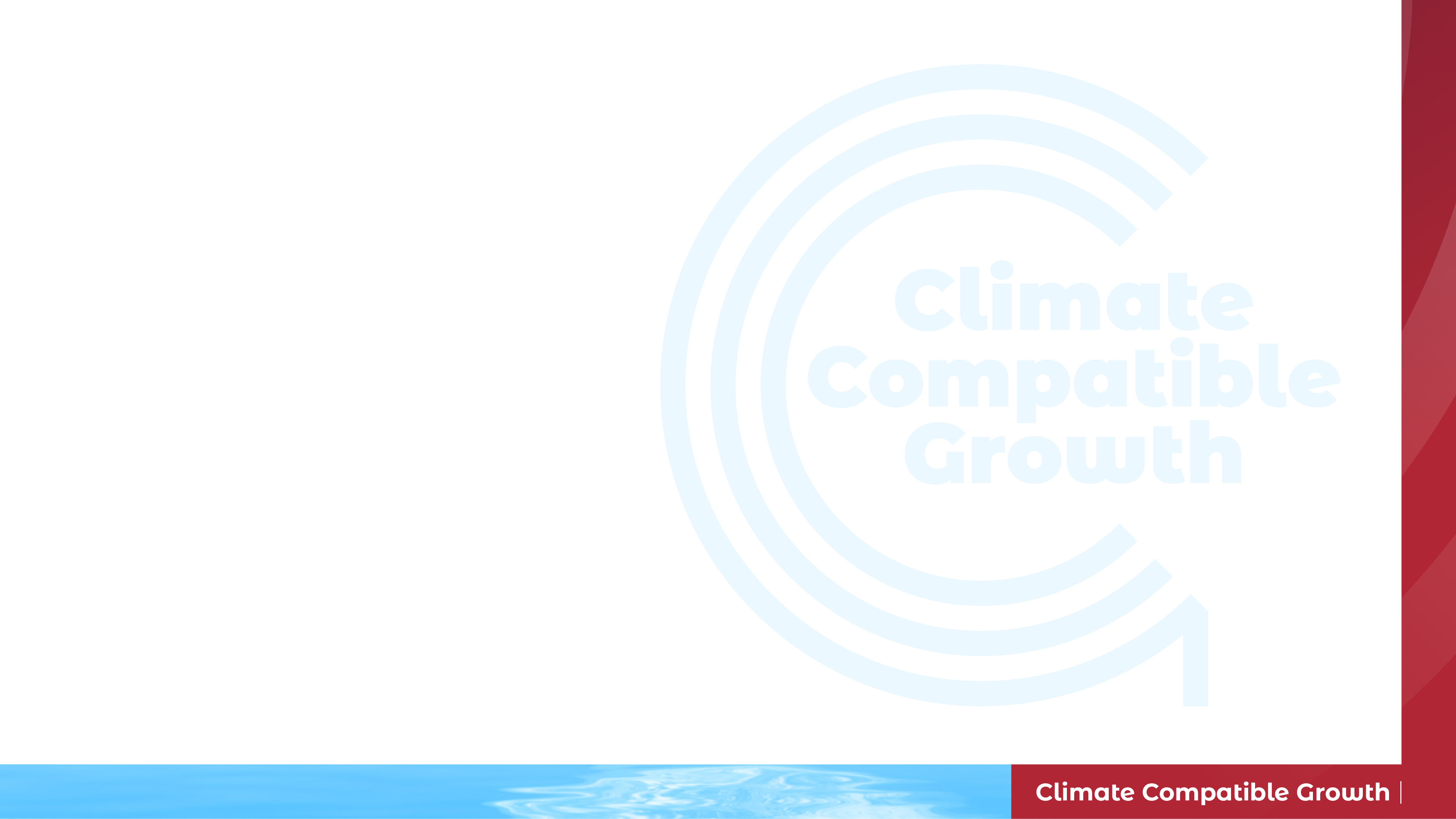 Lecture 9.4 References
Taliotis, Constantinos, Gardumi, Francesco, Shivakumar, Abhishek, Sridharan, Vignesh, Ramos, Eunice, Beltramo, Agnese, … Howells, Mark. (2018, December). Implementing capacity reserve in OSeMOSYS. Zenodo. http://doi.org/10.5281/zenodo.4585673
26
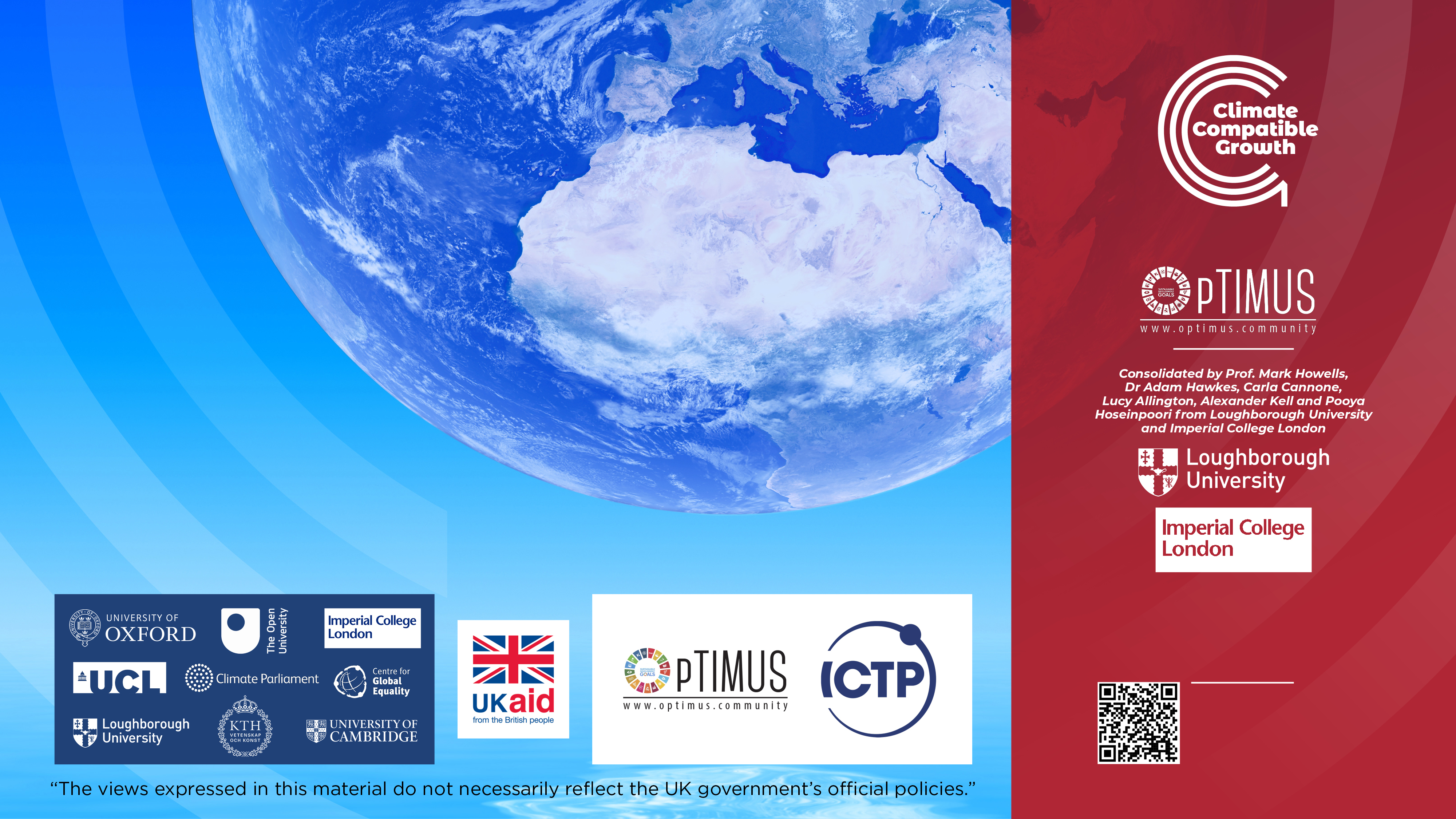 Please use the following citation: Allington L., Cannone C., Hoseinpoori P., Kell A., Taibi E., Fernandez C. 
Hawkes A., Howells M., 2021. Lecture 9: Energy and Flexibility Modelling. Release Version 1.0. [online presentation]. Climate Compatible Growth Programme and the International Renewable Energy Agency
Take Quiz
CCG courses (this will take you to the website link http://www.ClimateCompatibleGrowth.com/teachingmaterials)